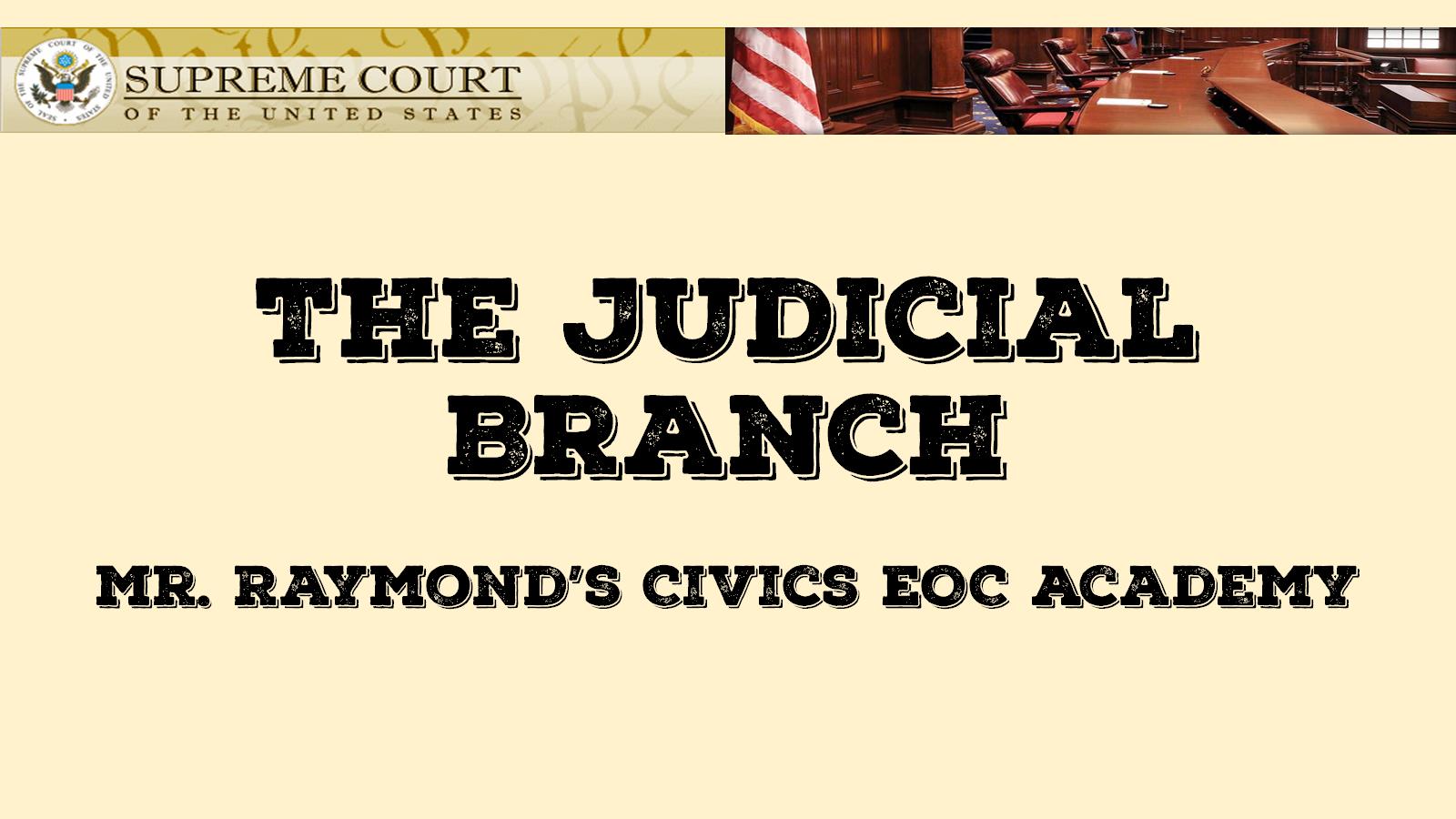 The Judicial Branch
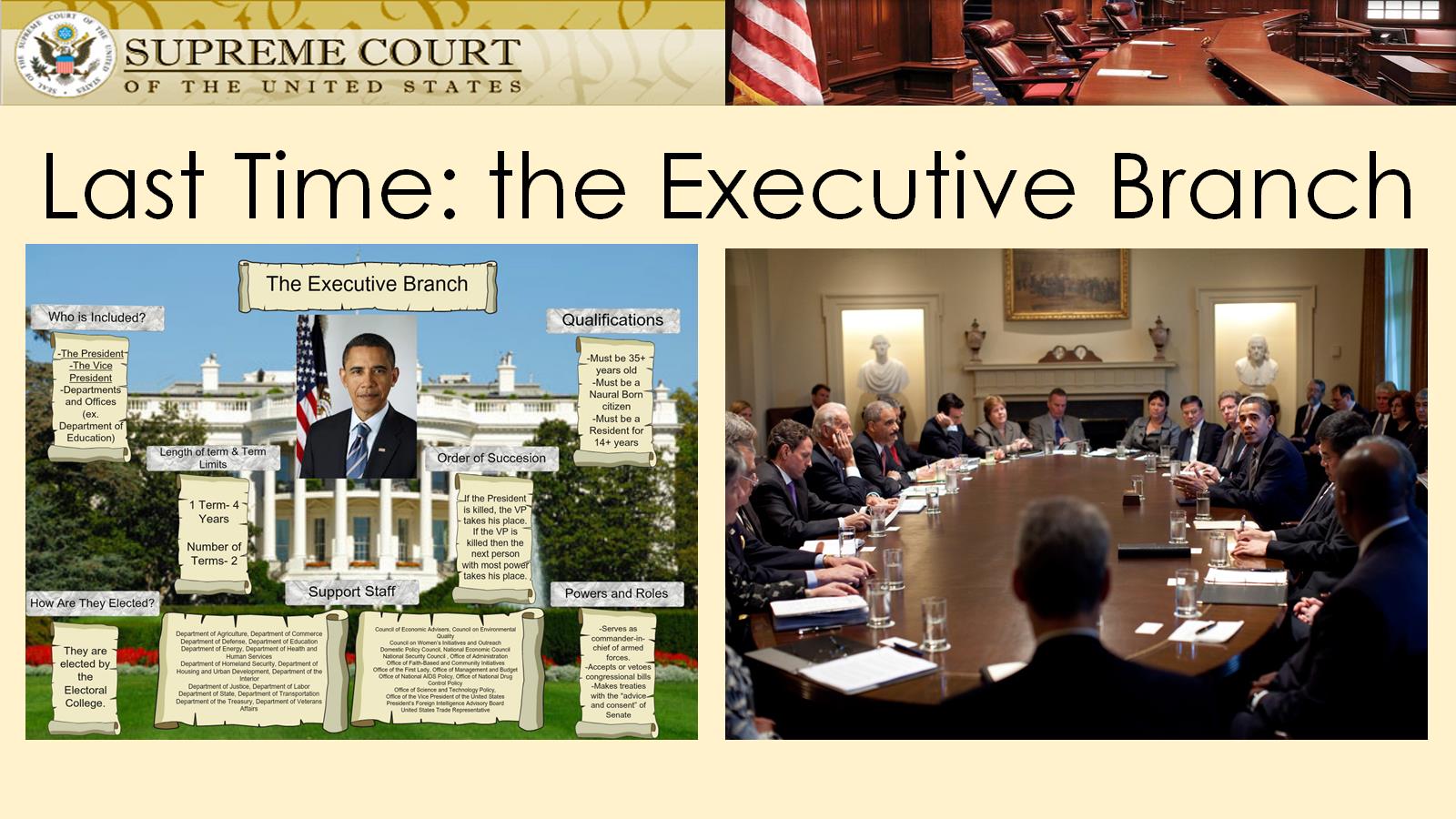 Last Time: the Executive Branch
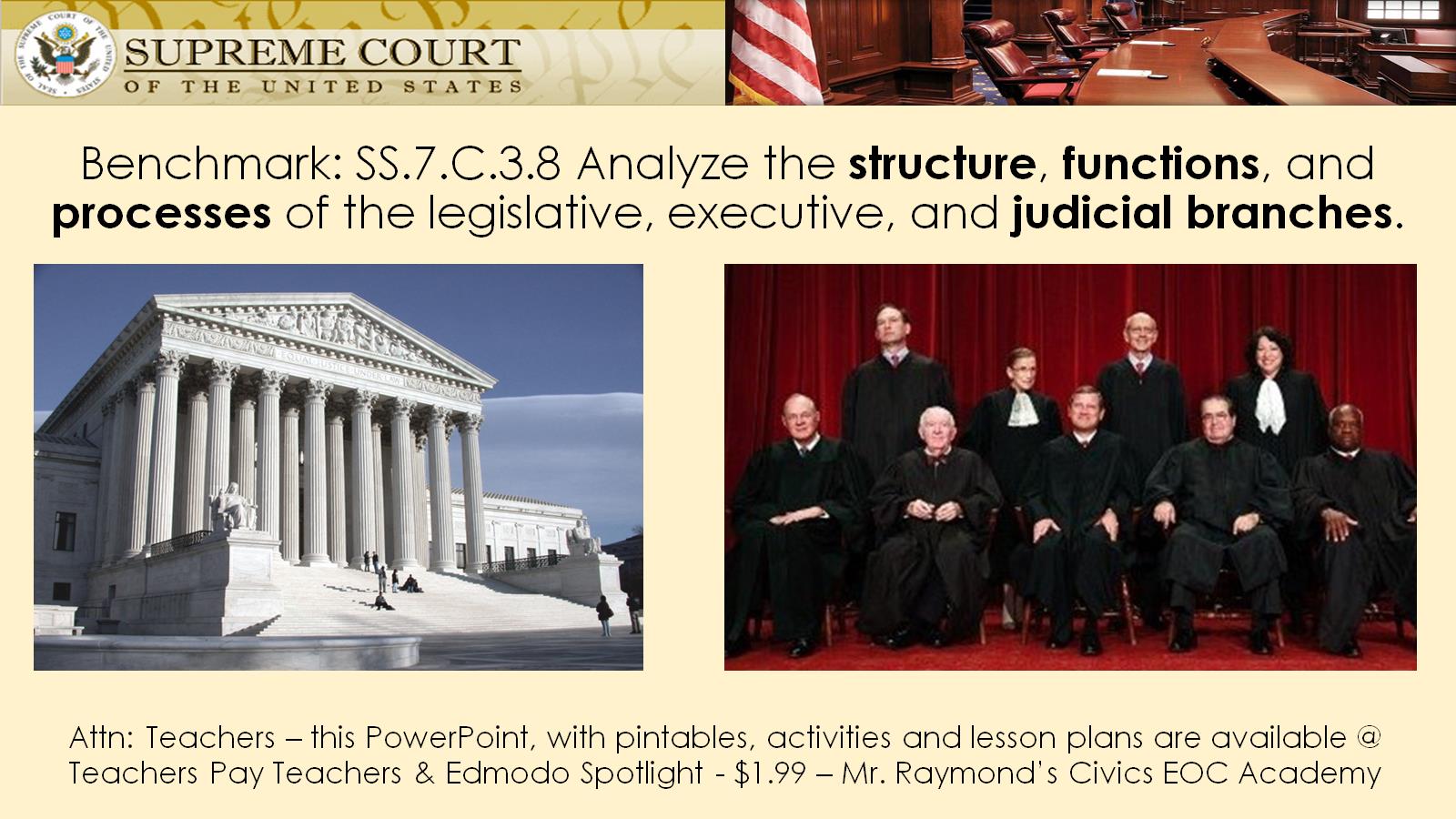 Benchmark: SS.7.C.3.8 Analyze the structure, functions, and processes of the legislative, executive, and judicial branches.
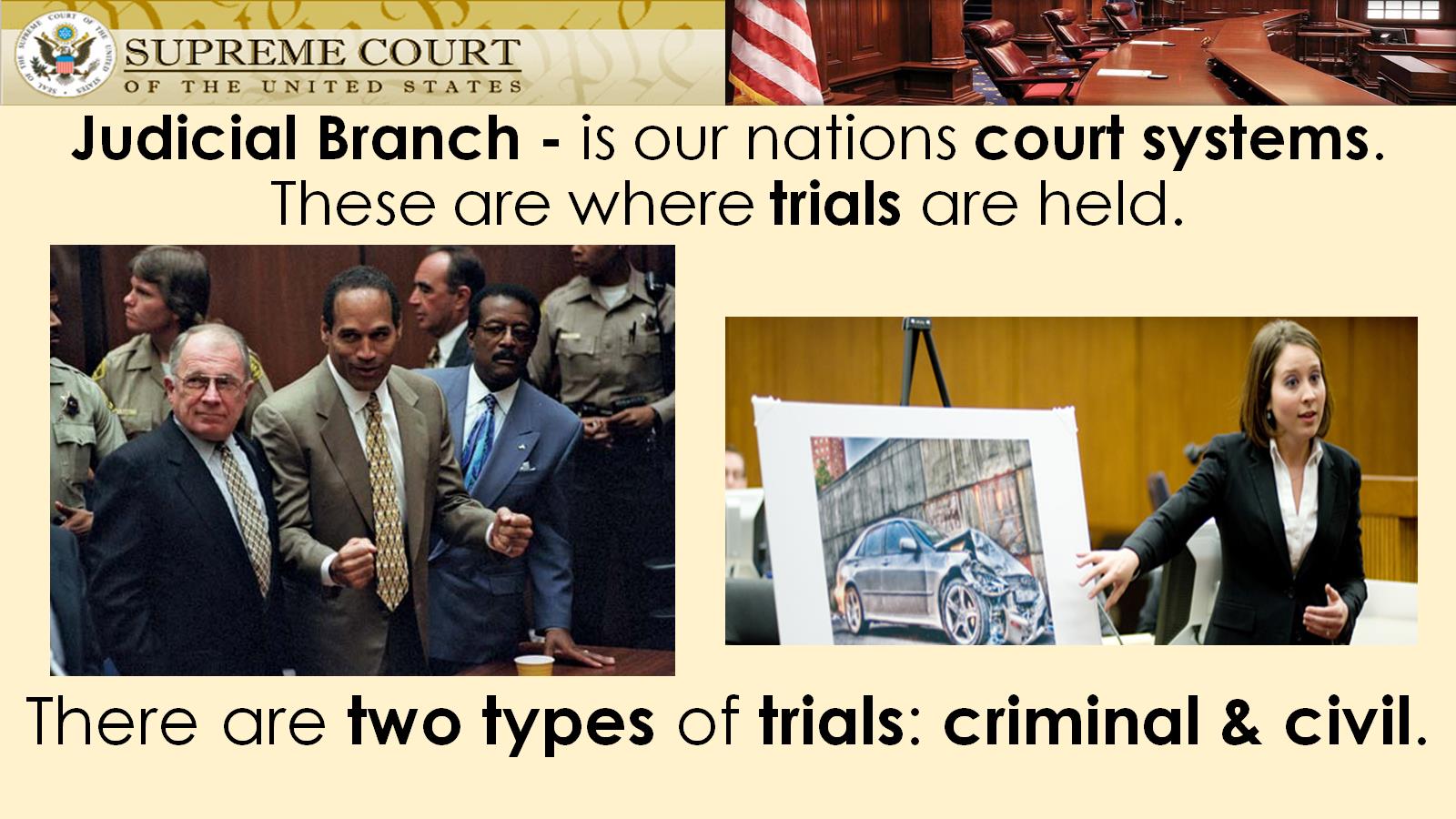 Judicial Branch - is our nations court systems. These are where trials are held.
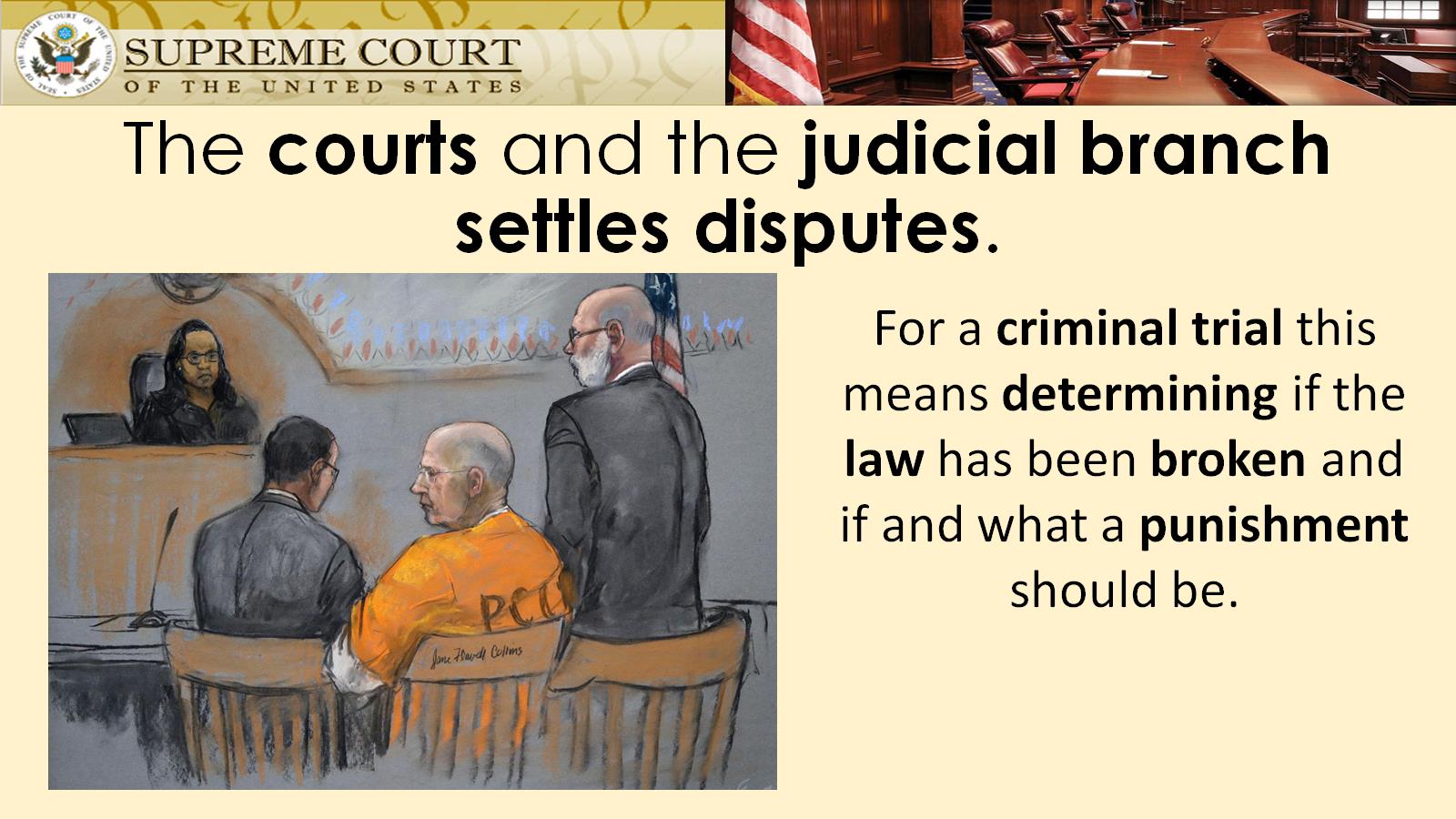 The courts and the judicial branch settles disputes.
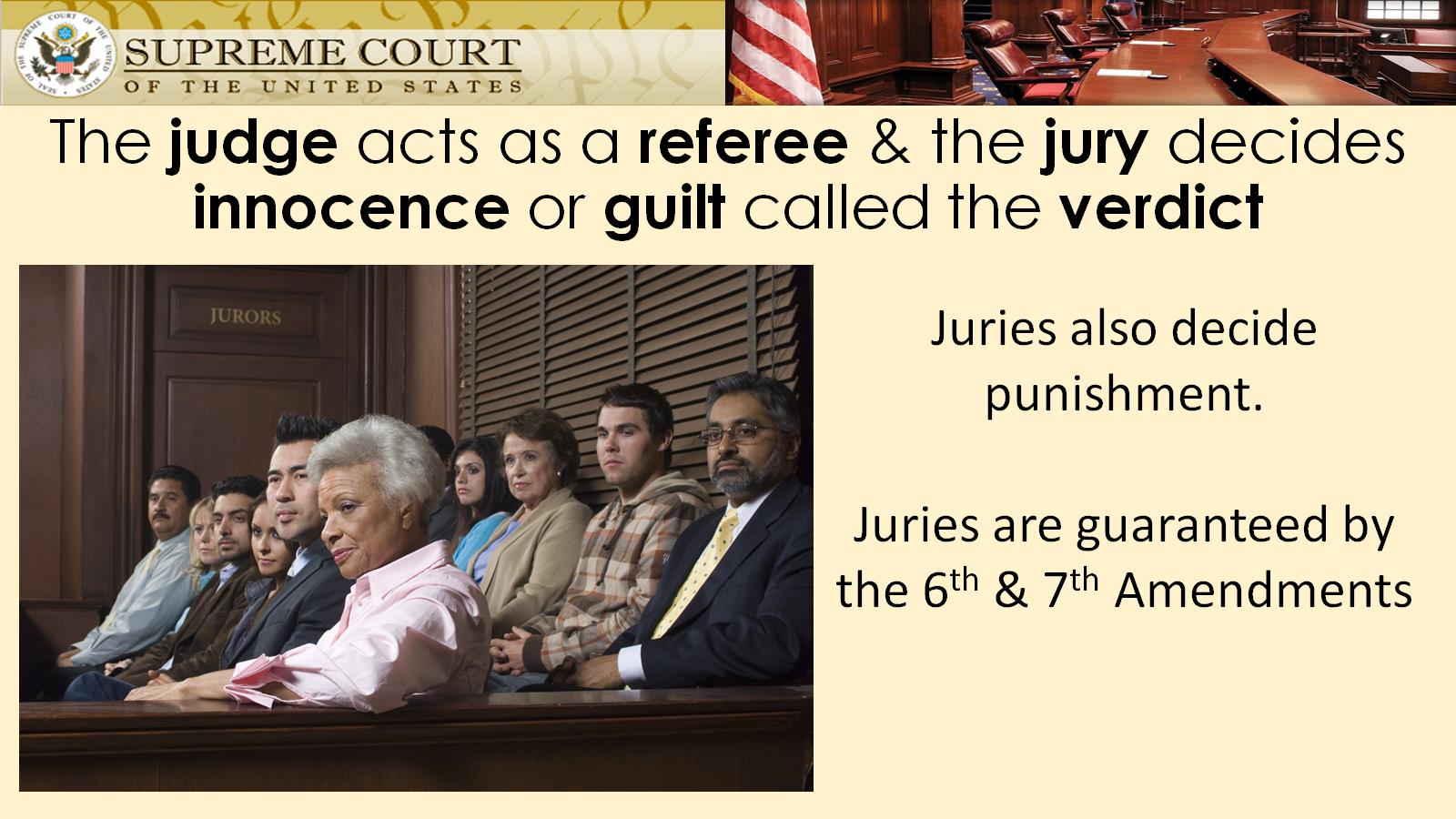 The judge acts as a referee & the jury decides innocence or guilt called the verdict
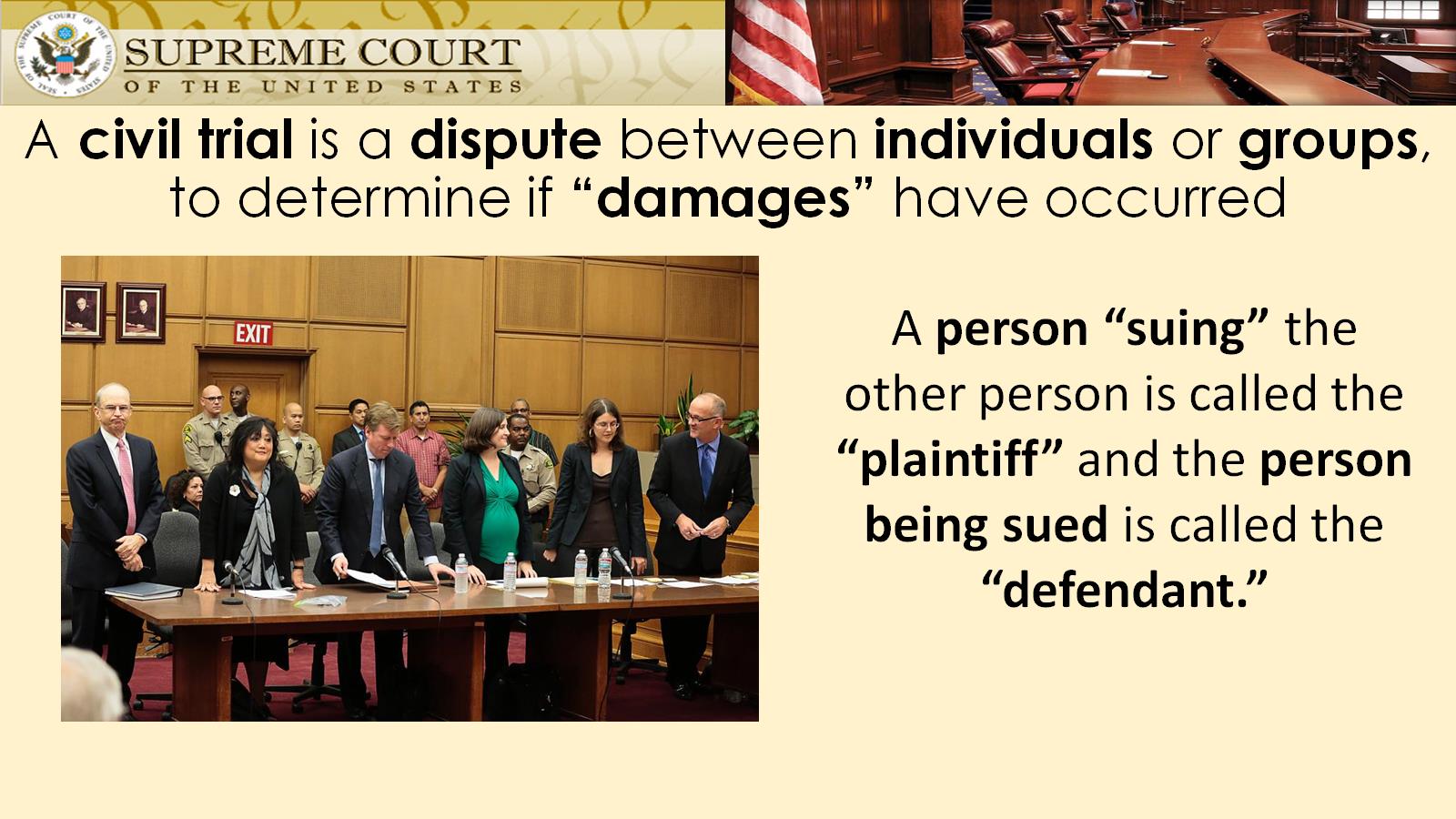 A civil trial is a dispute between individuals or groups, to determine if “damages” have occurred
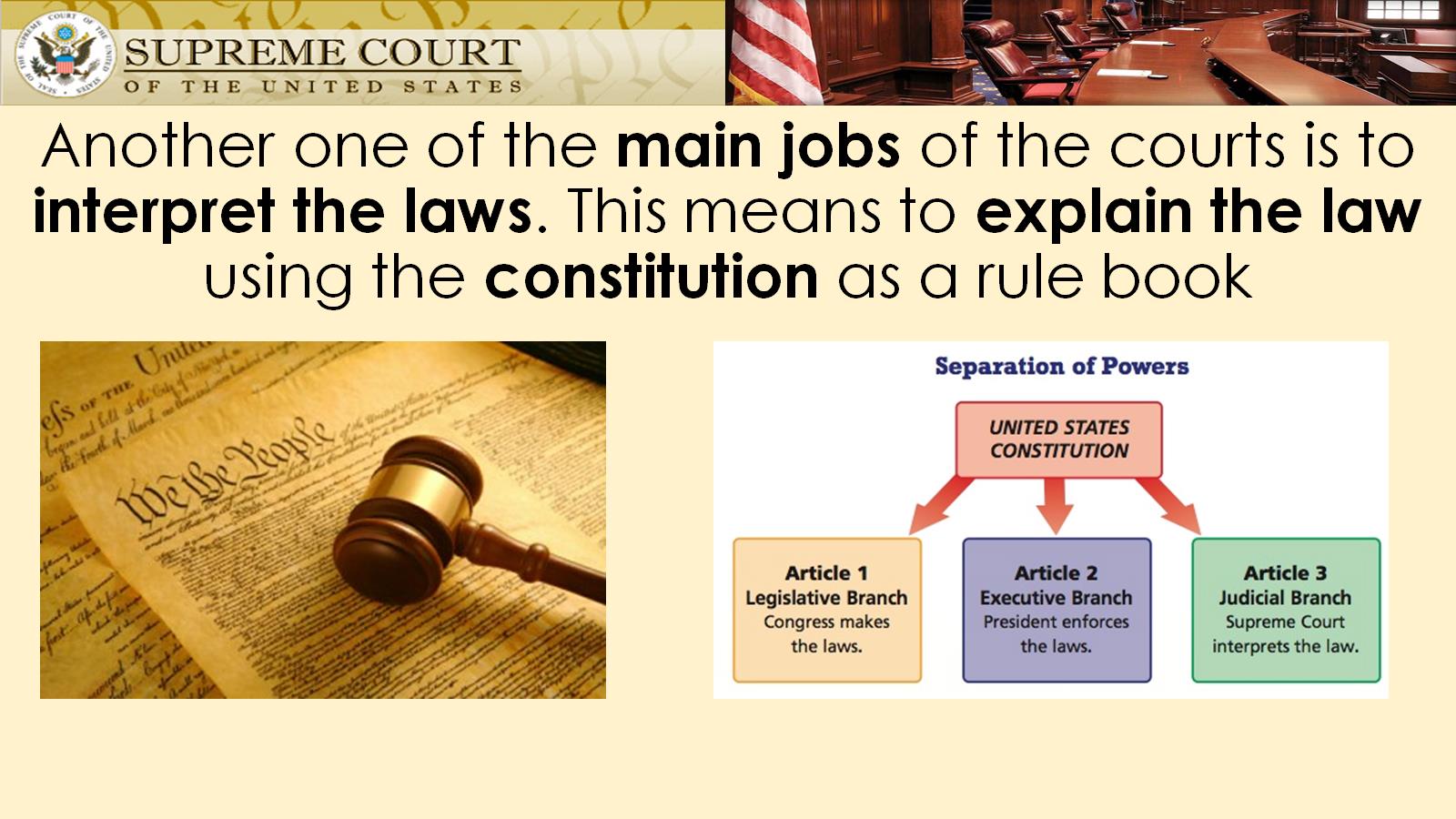 Another one of the main jobs of the courts is to interpret the laws. This means to explain the law using the constitution as a rule book
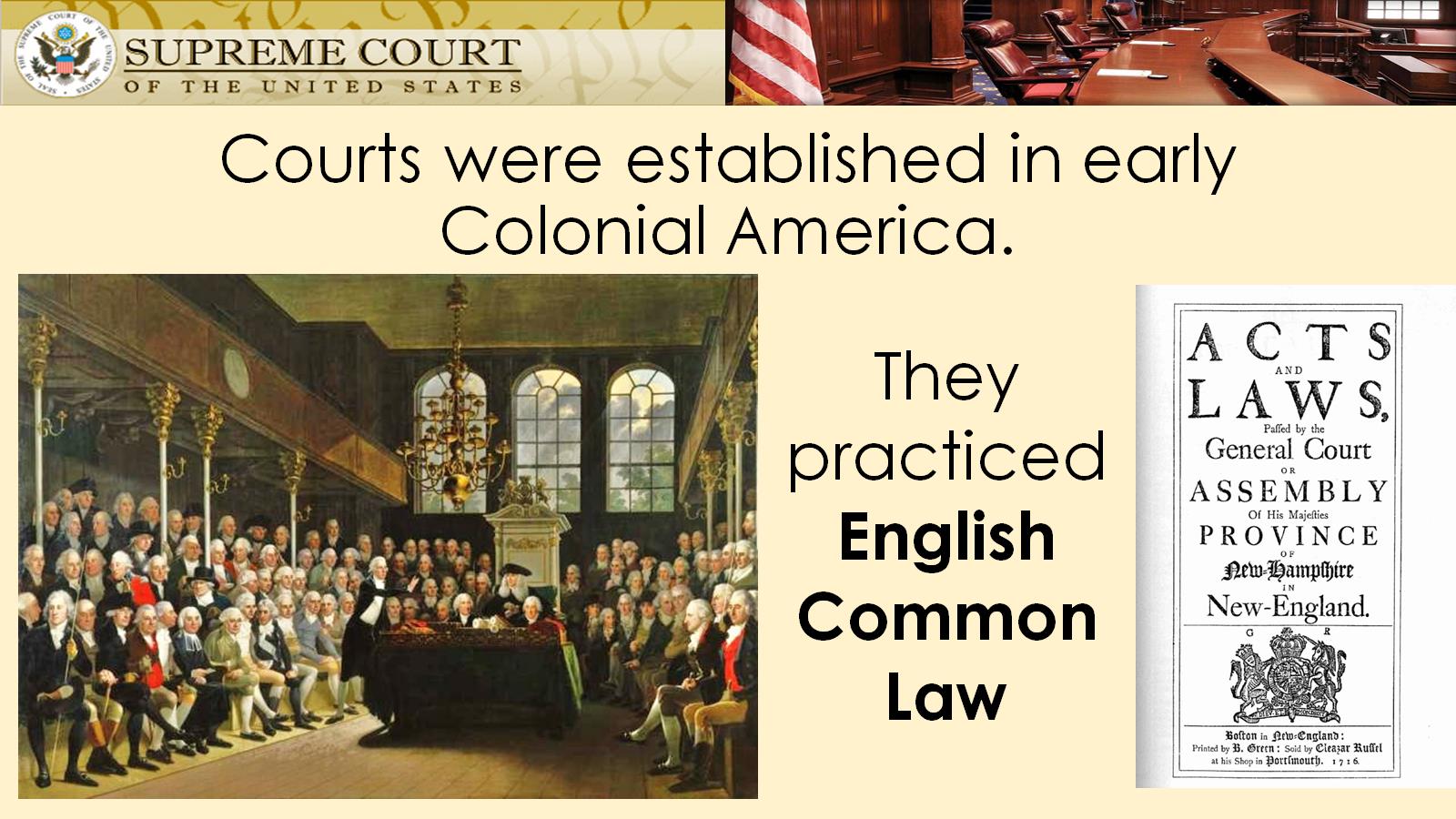 Courts were established in early Colonial America.
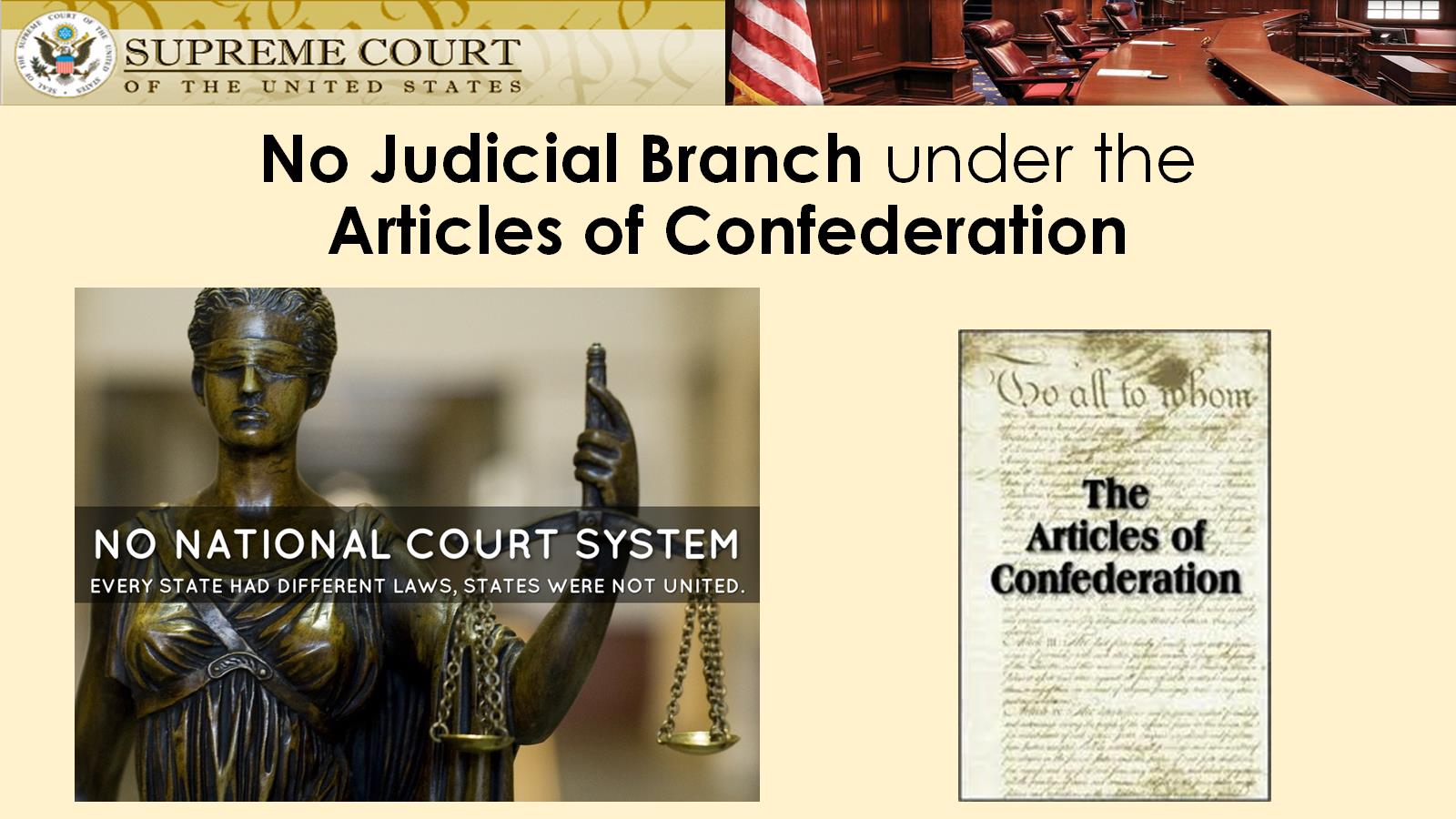 No Judicial Branch under the Articles of Confederation
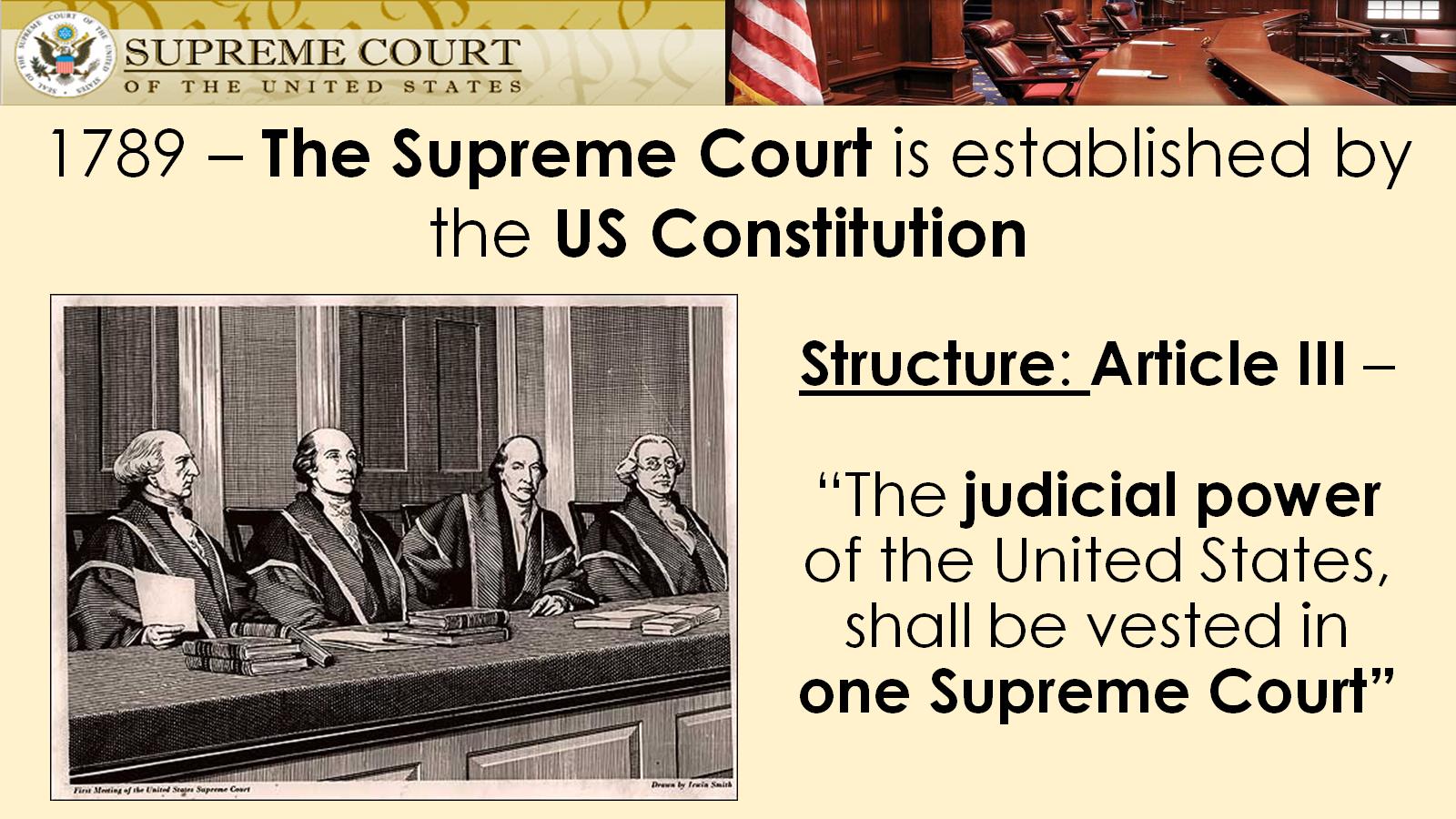 Structure: Article III – “The judicial power of the United States, shall be vested in one Supreme Court”
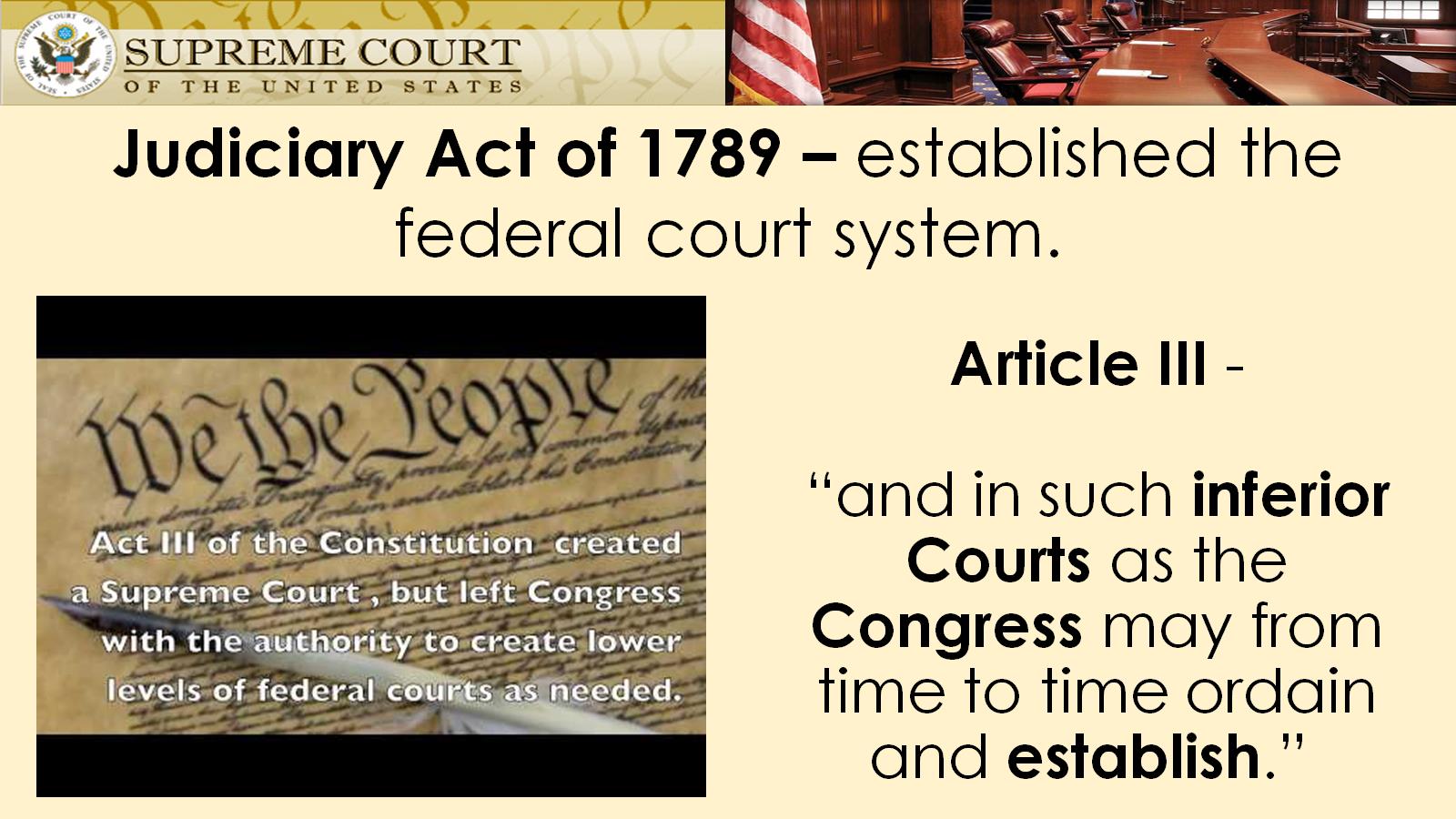 Article III -“and in such inferior Courts as the Congress may from time to time ordain and establish.”
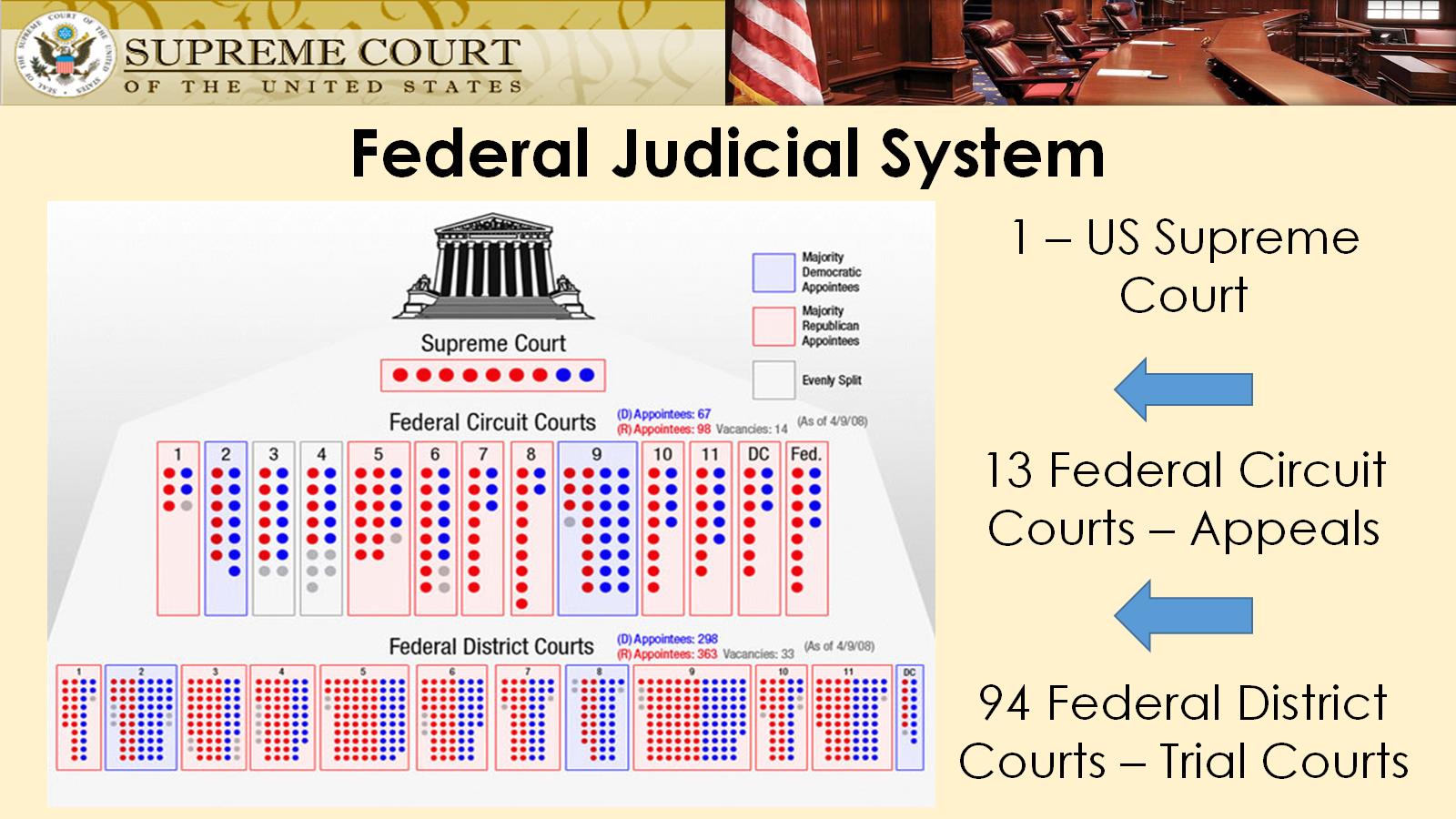 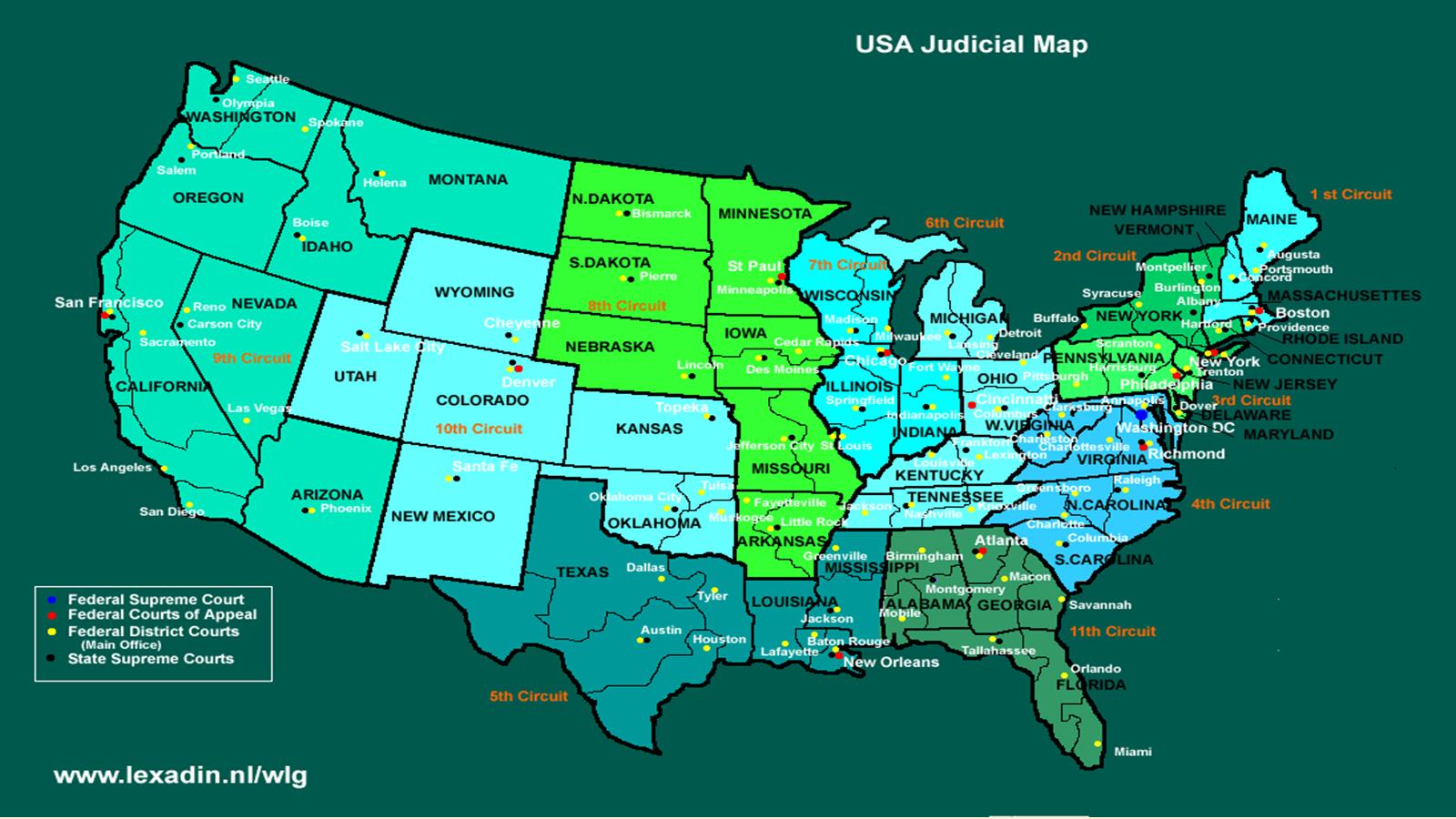 Vocabulary:Jurisdiction: the power to “hear” a court caseOriginal Jurisdiction: the power to “hear” a case first
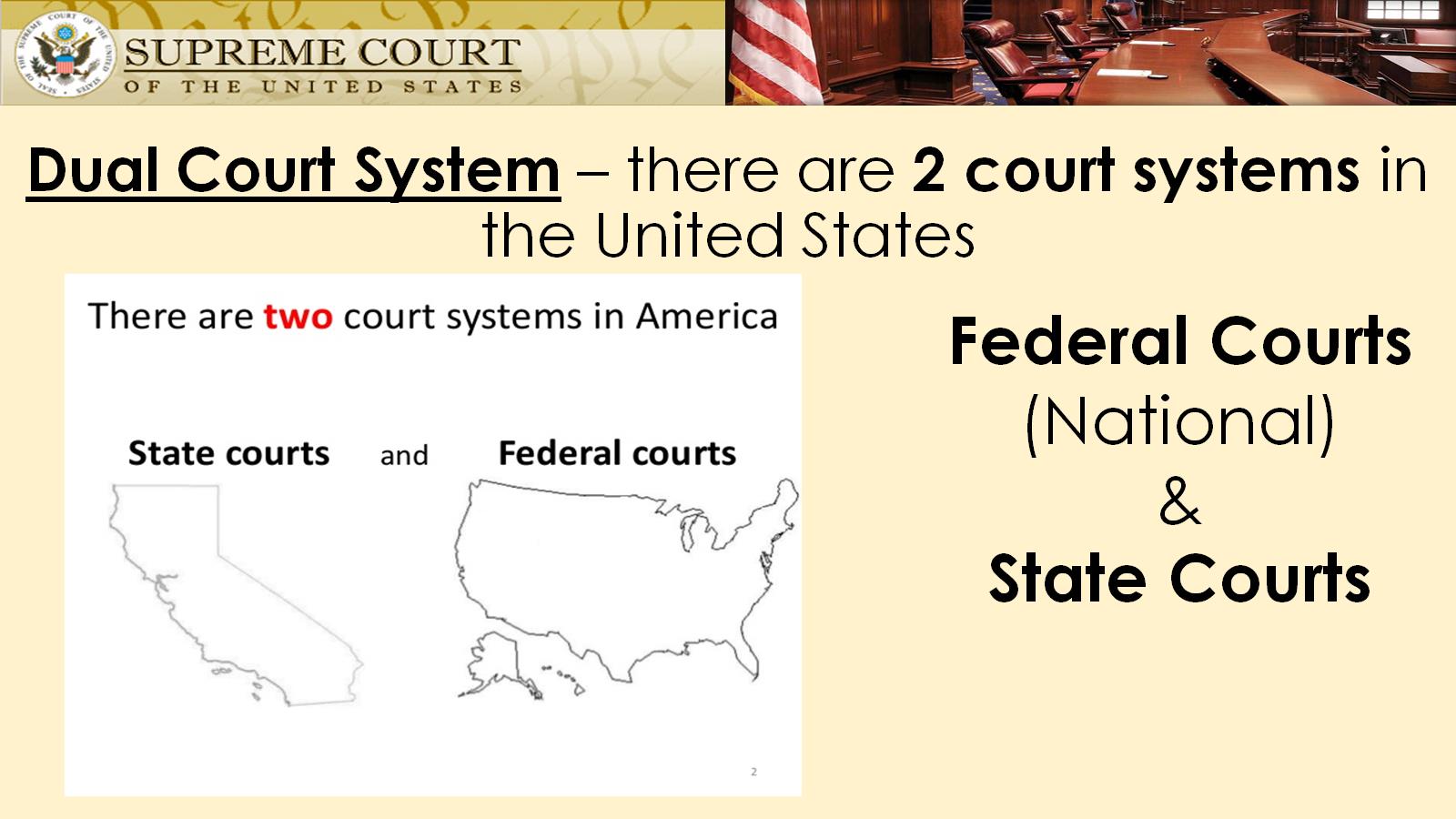 Dual Court System – there are 2 court systems in the United States
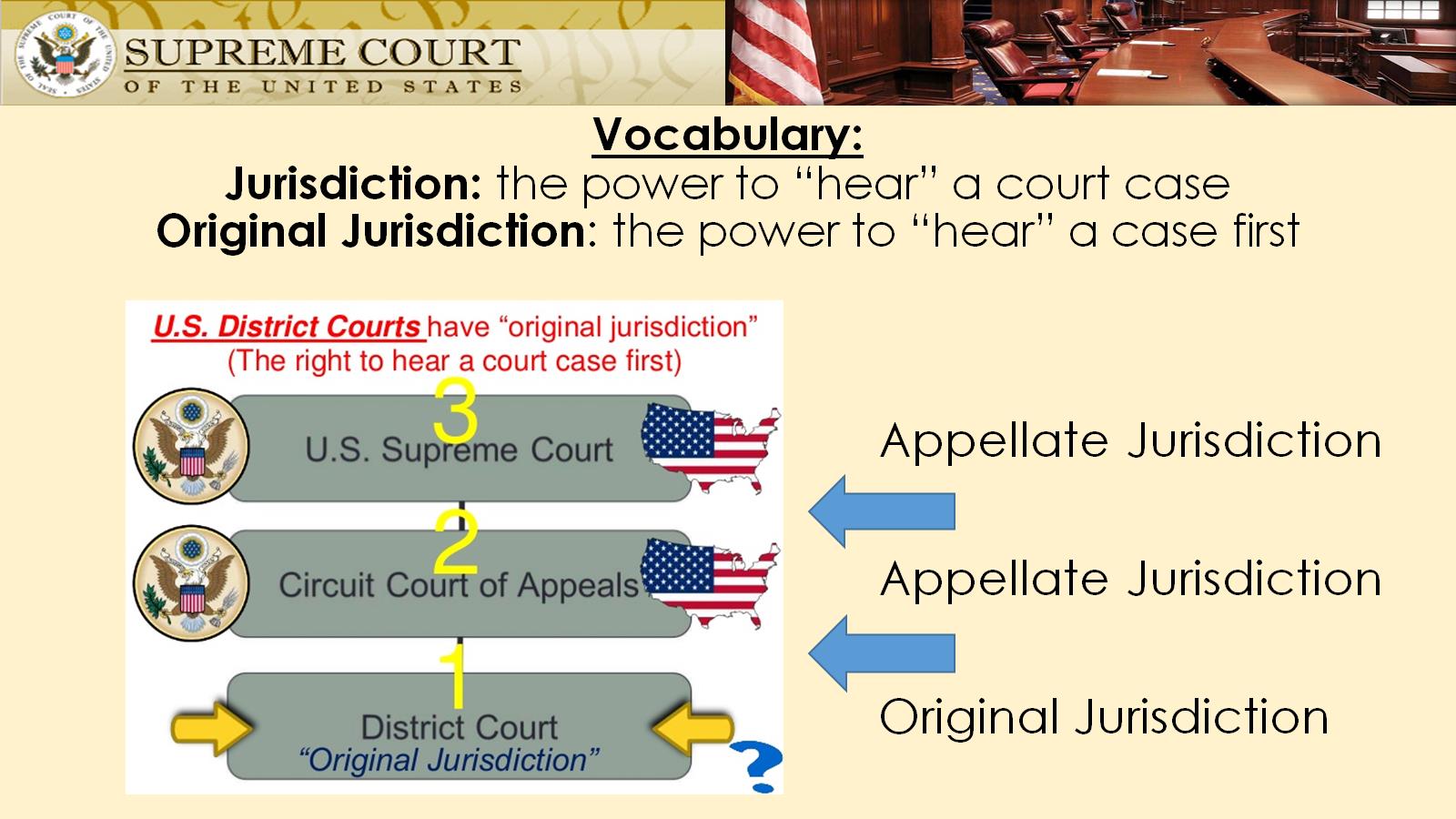 Vocabulary:Jurisdiction: the power to “hear” a court caseOriginal Jurisdiction: the power to “hear” a case first
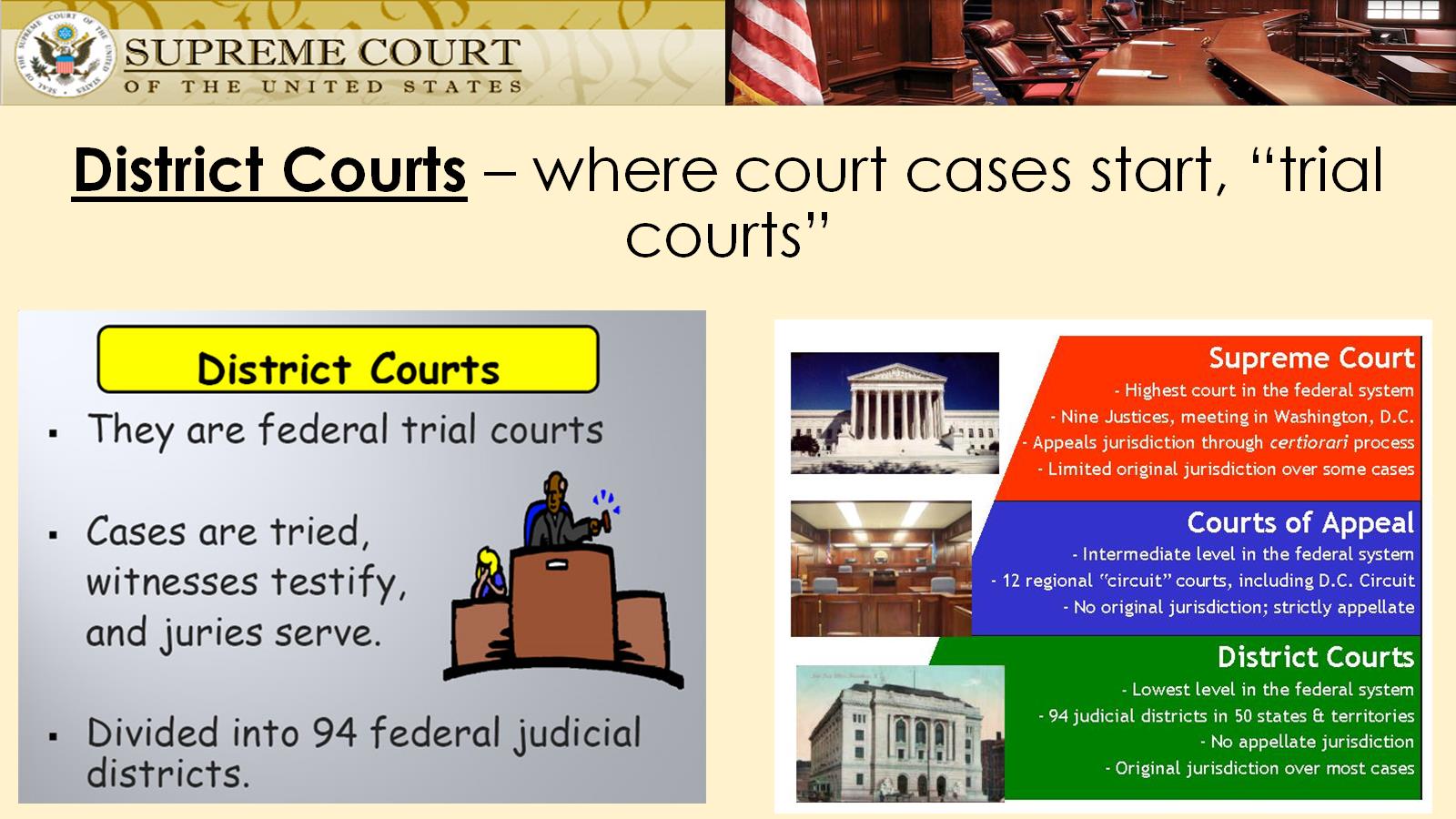 District Courts – where court cases start, “trial courts”
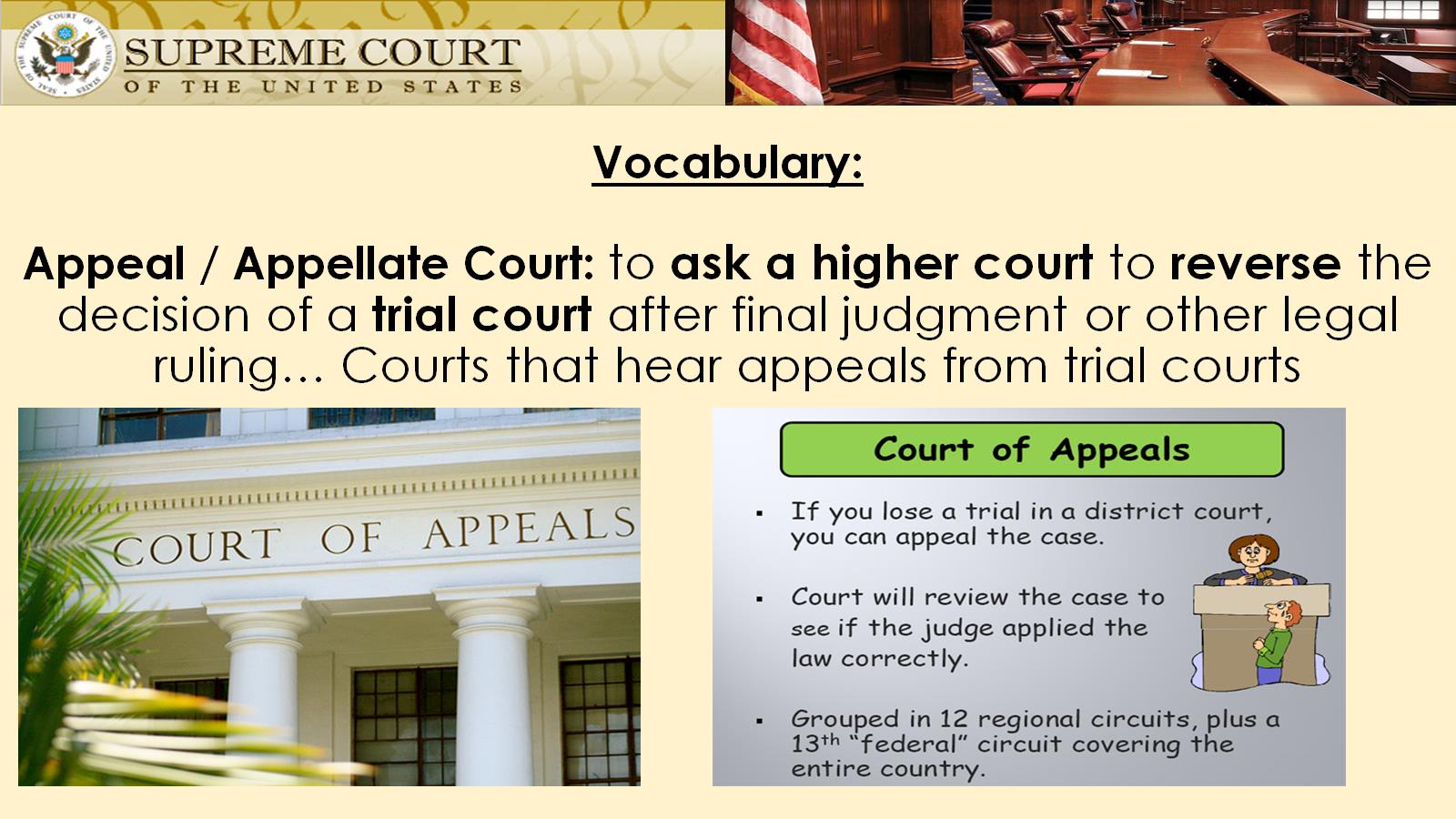 Vocabulary:Appeal / Appellate Court: to ask a higher court to reverse the decision of a trial court after final judgment or other legal ruling… Courts that hear appeals from trial courts
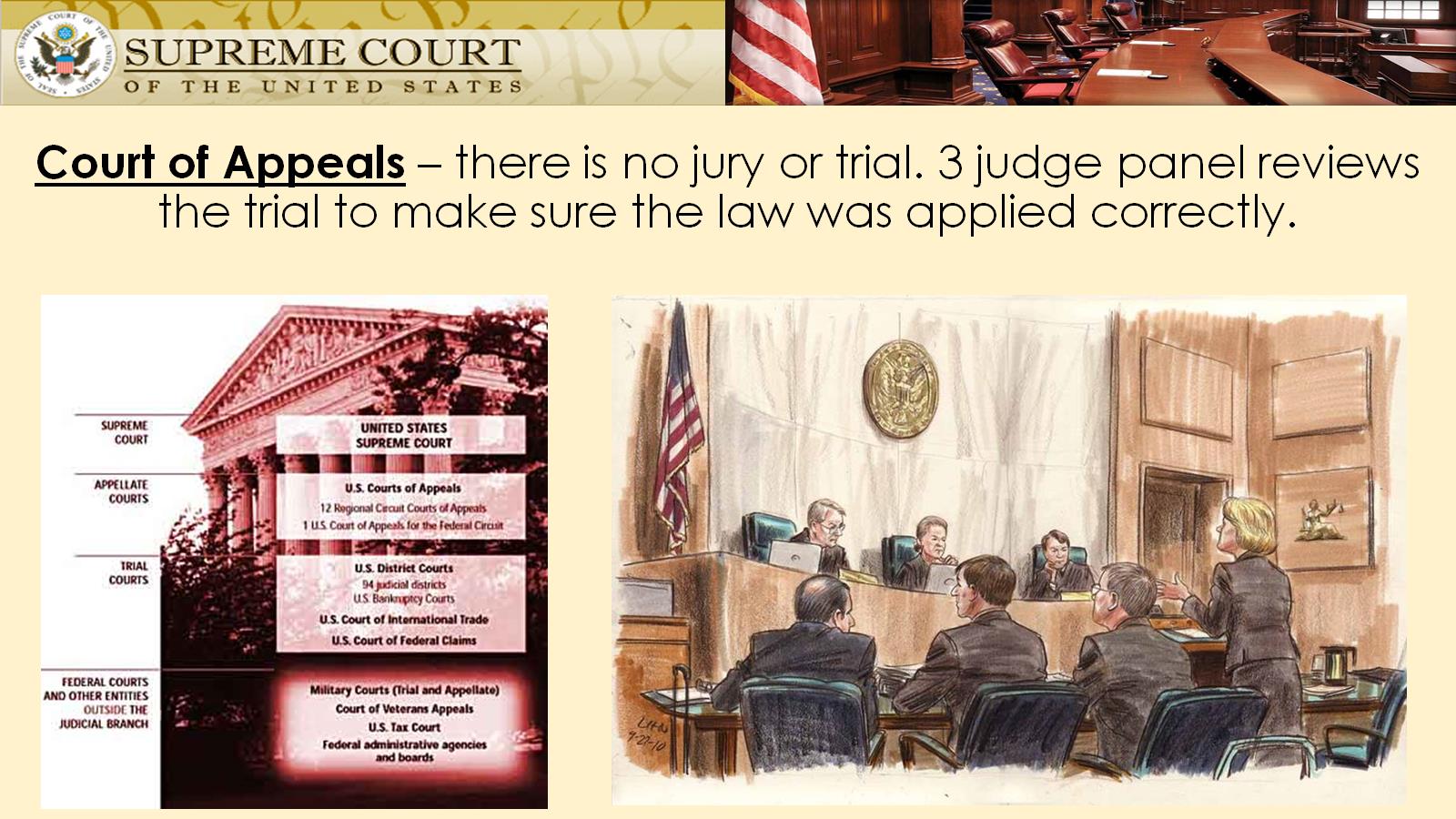 Court of Appeals – there is no jury or trial. 3 judge panel reviews the trial to make sure the law was applied correctly.
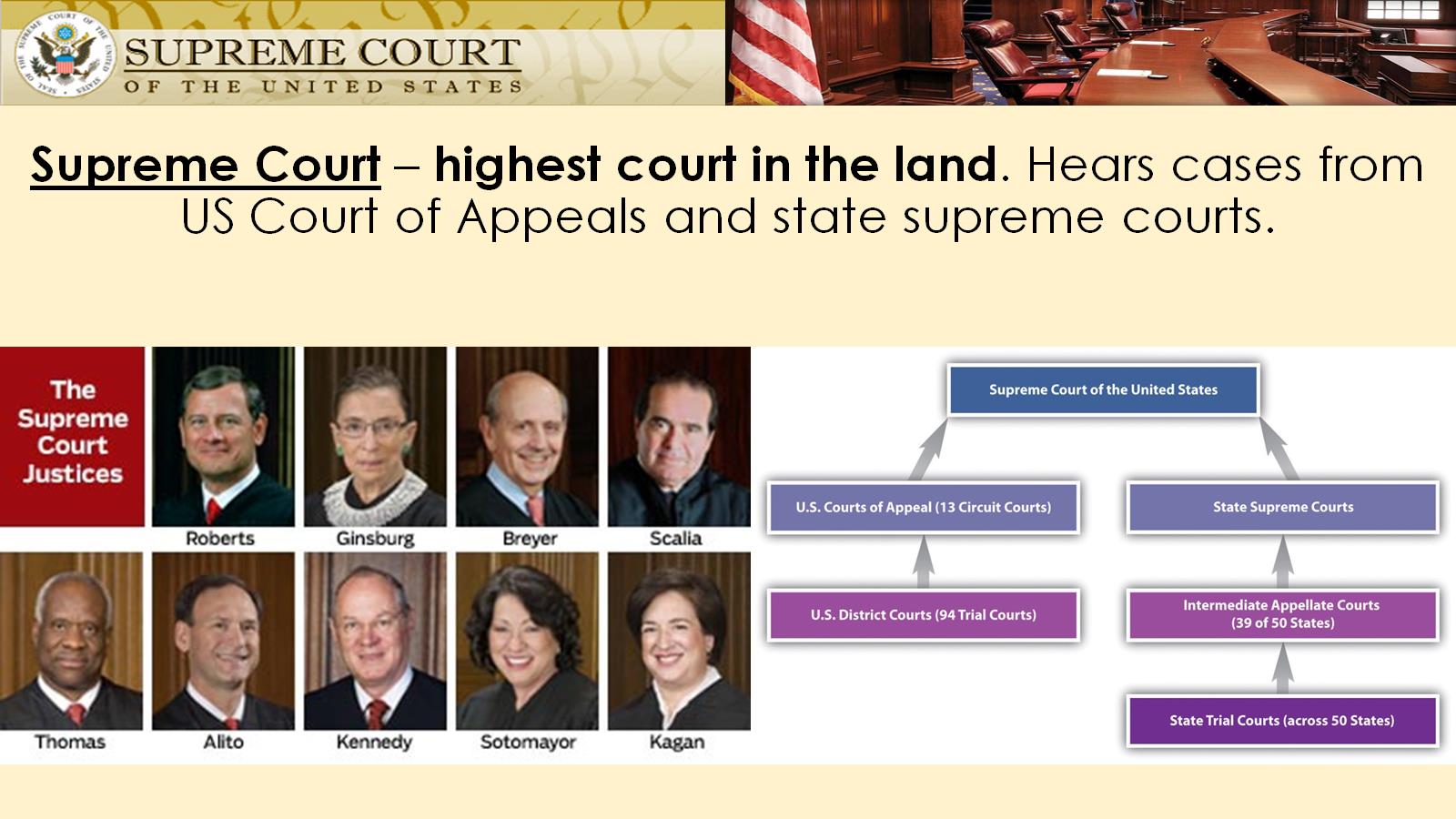 Supreme Court – highest court in the land. Hears cases from US Court of Appeals and state supreme courts.
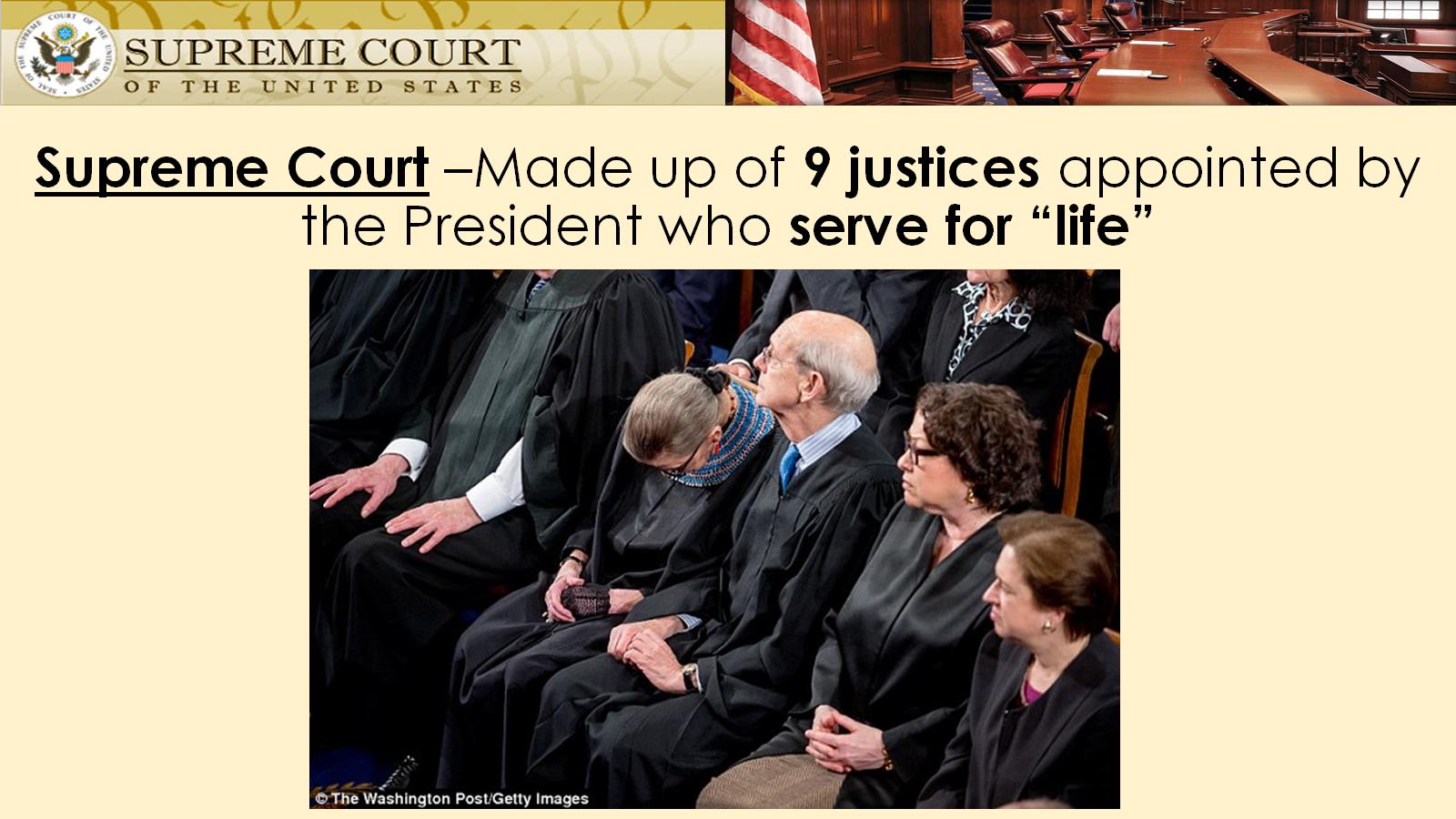 Supreme Court –Made up of 9 justices appointed by the President who serve for “life”
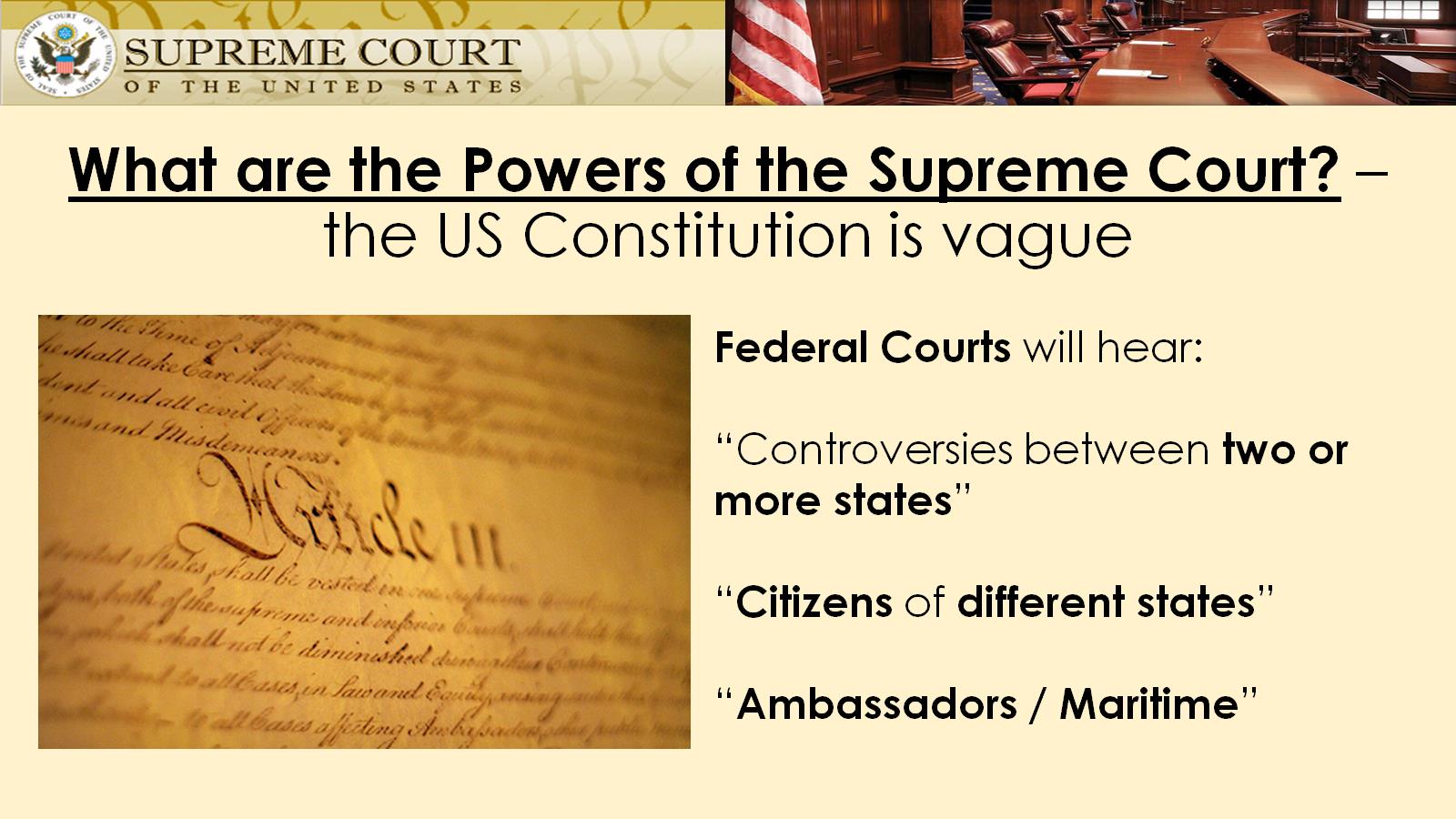 What are the Powers of the Supreme Court? – the US Constitution is vague
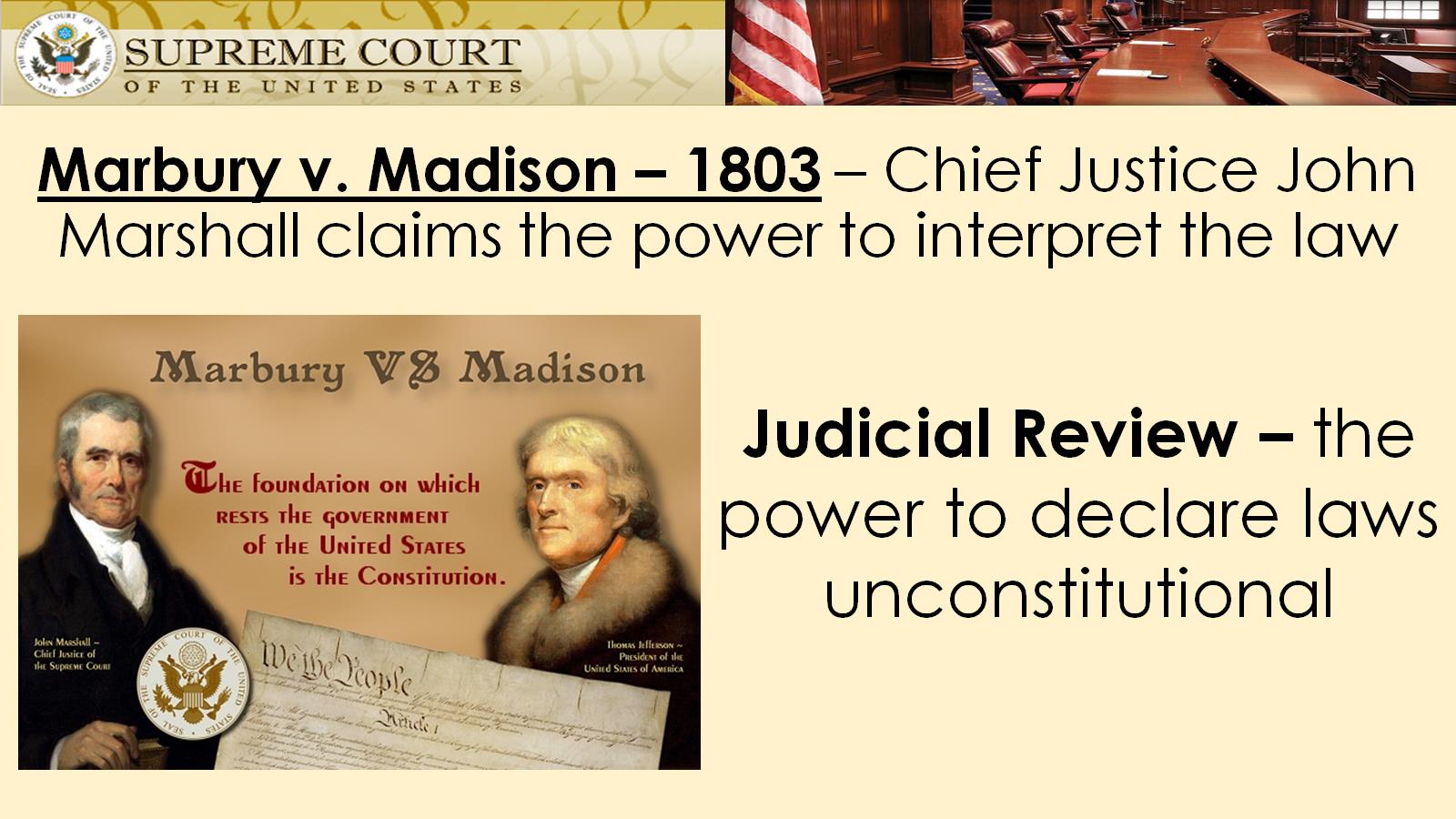 Marbury v. Madison – 1803 – Chief Justice John Marshall claims the power to interpret the law
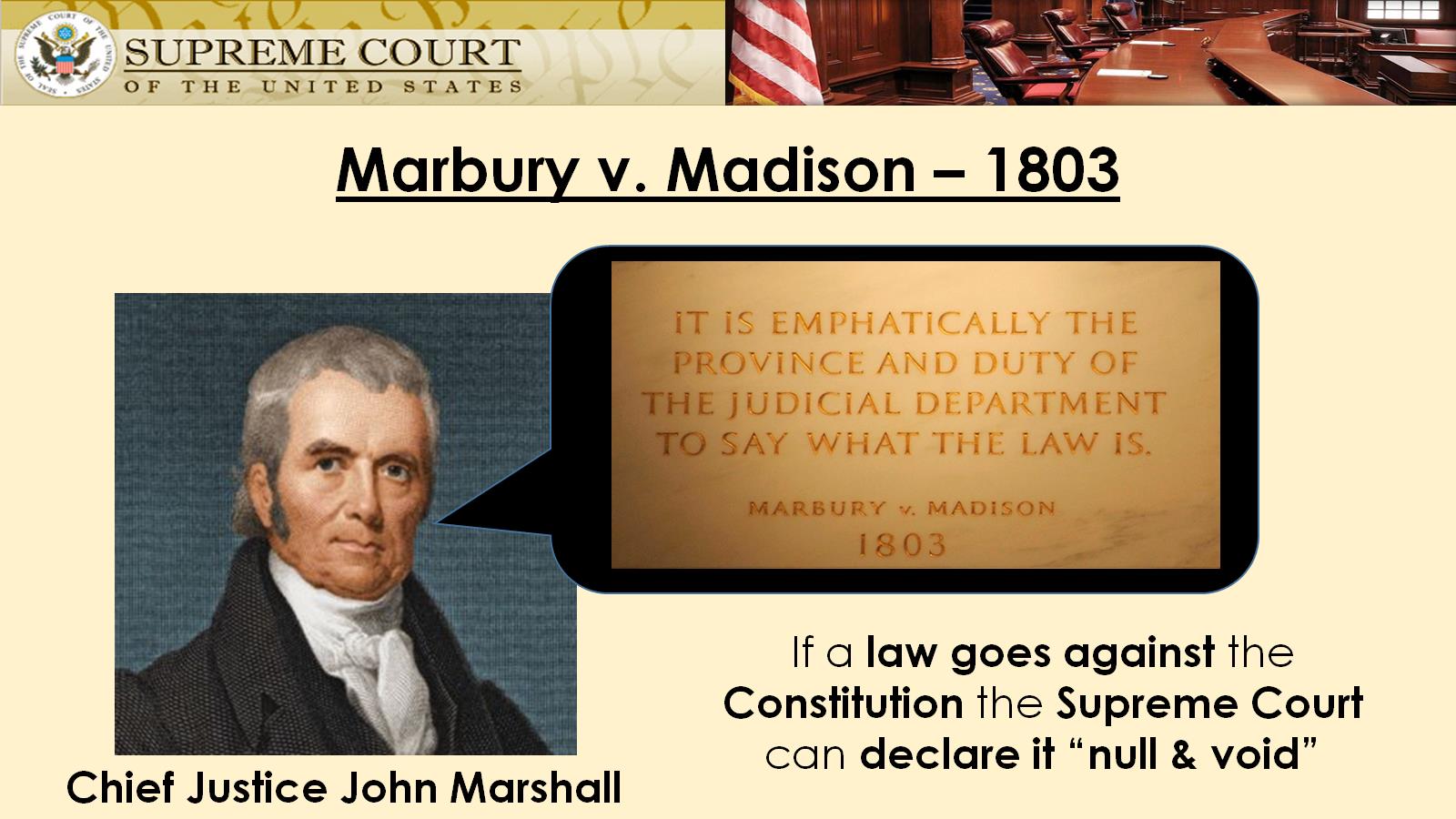 Marbury v. Madison – 1803
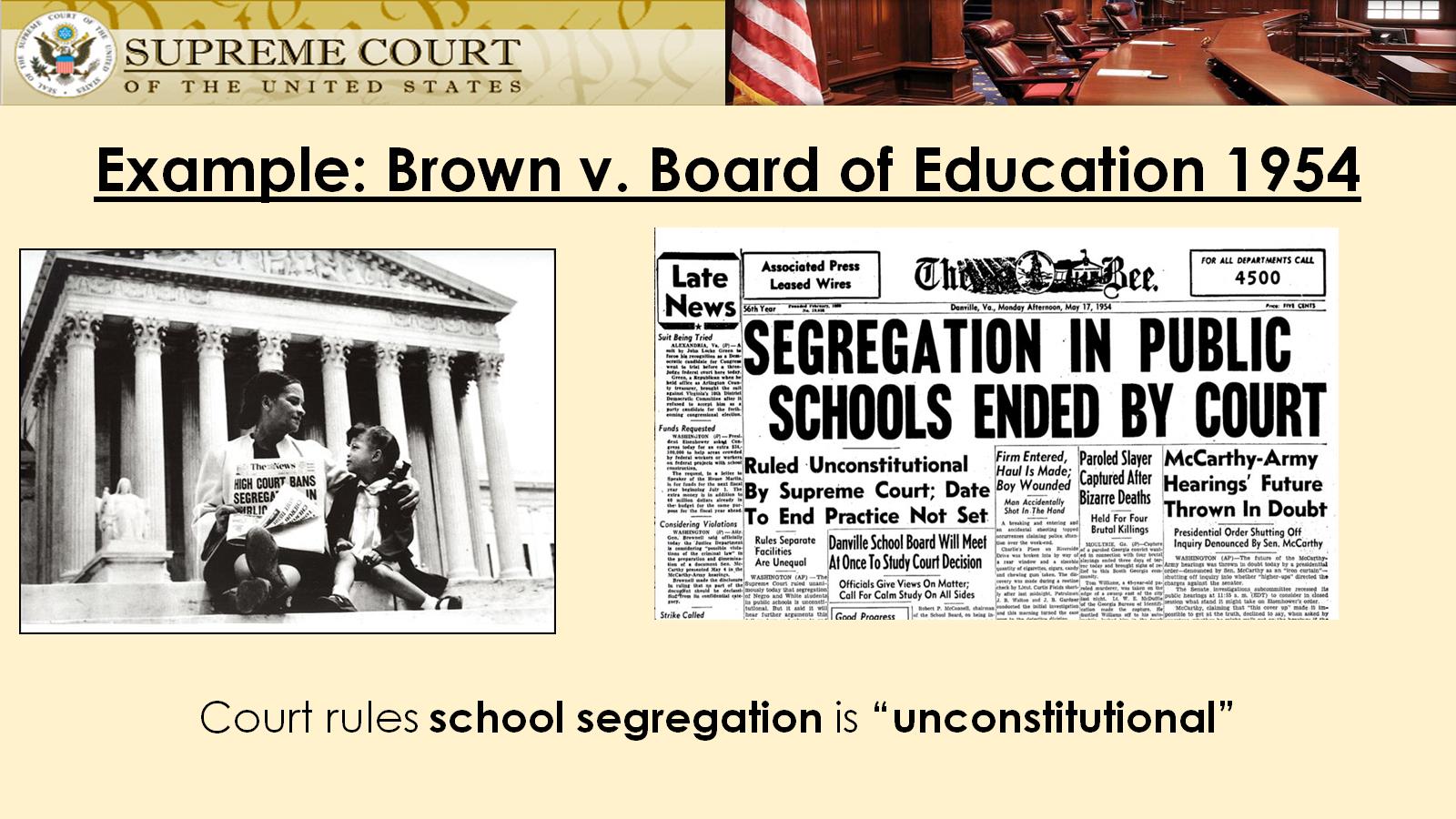 Example: Brown v. Board of Education 1954
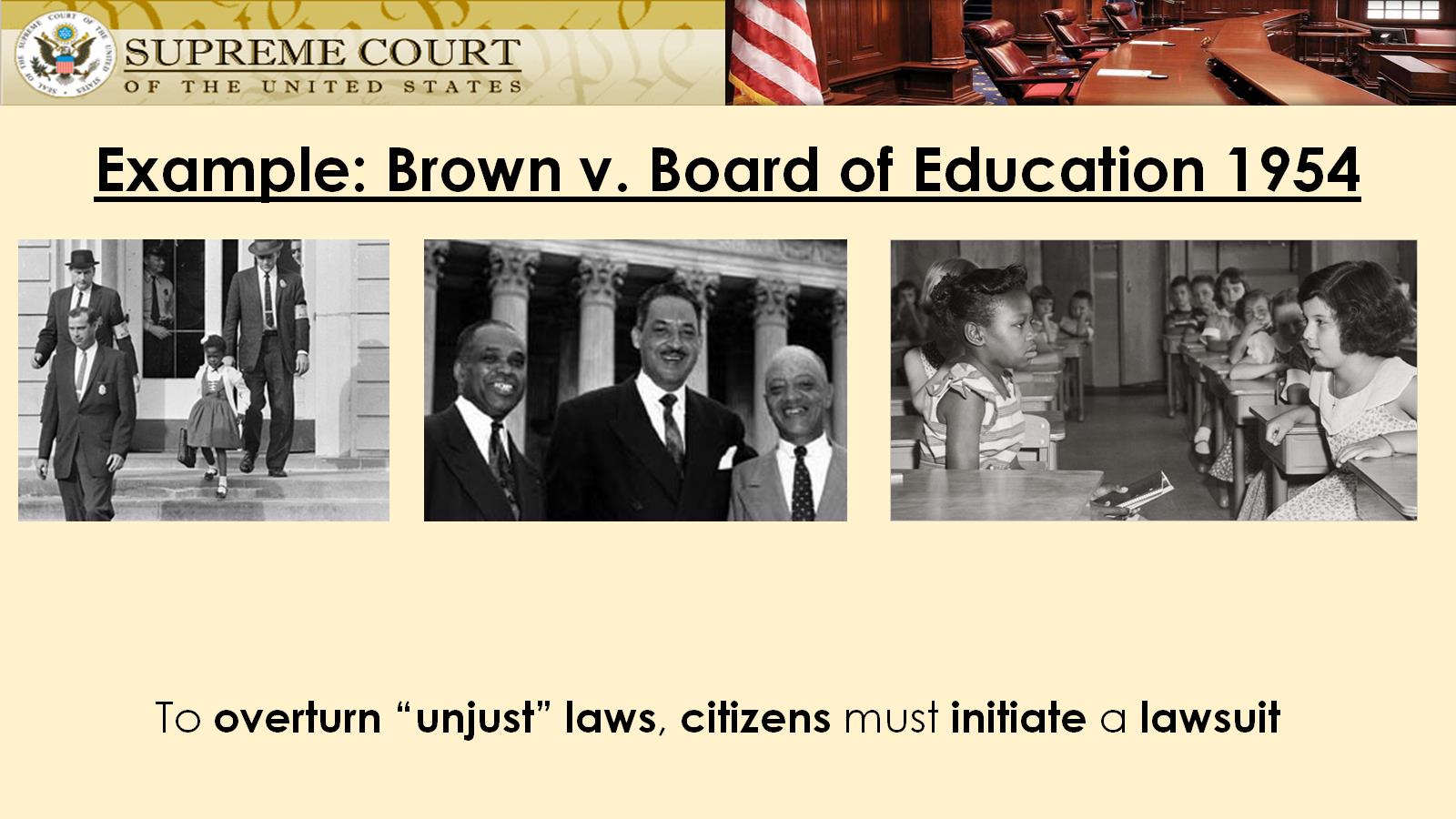 Example: Brown v. Board of Education 1954
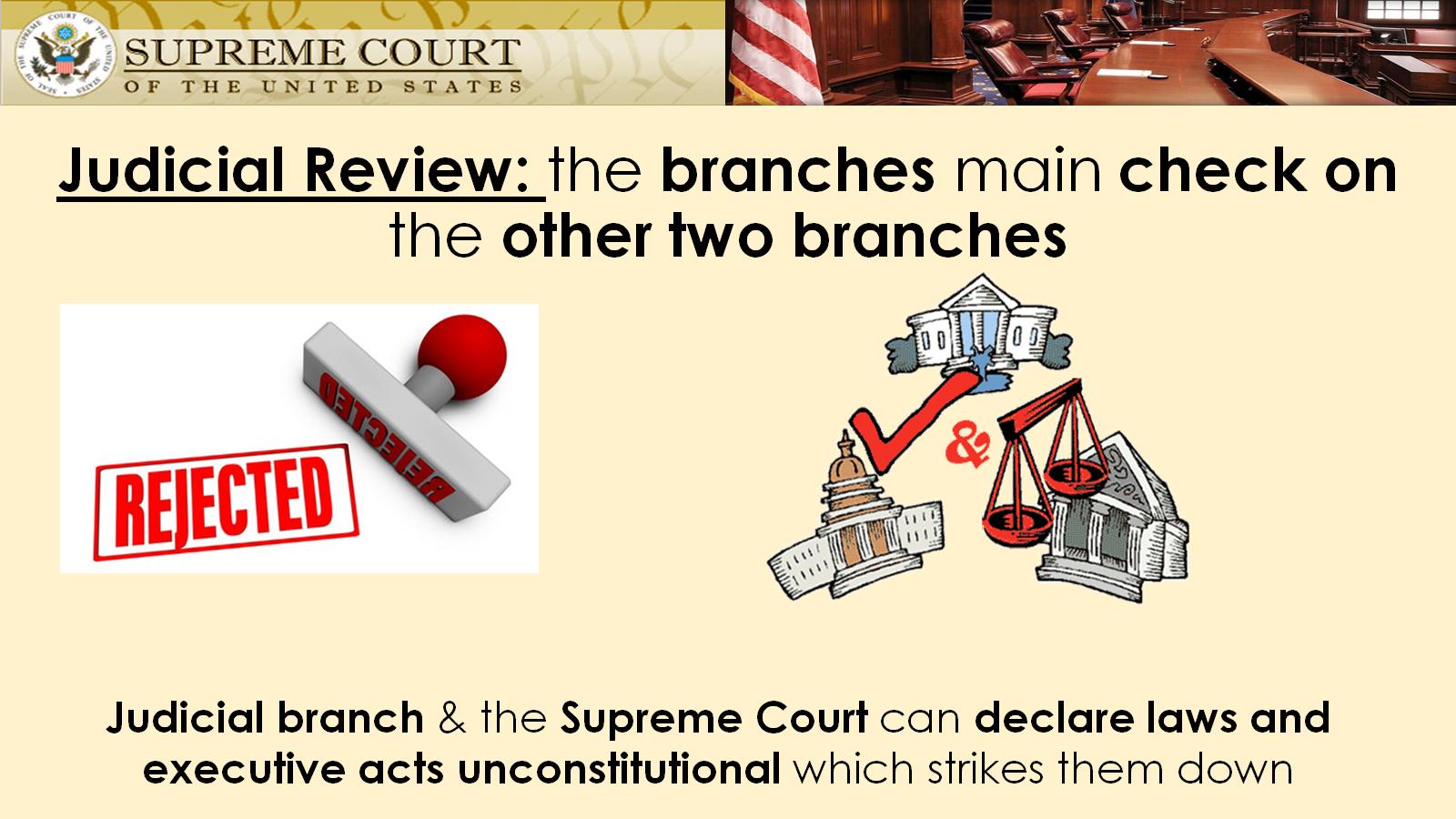 Judicial Review: the branches main check on the other two branches
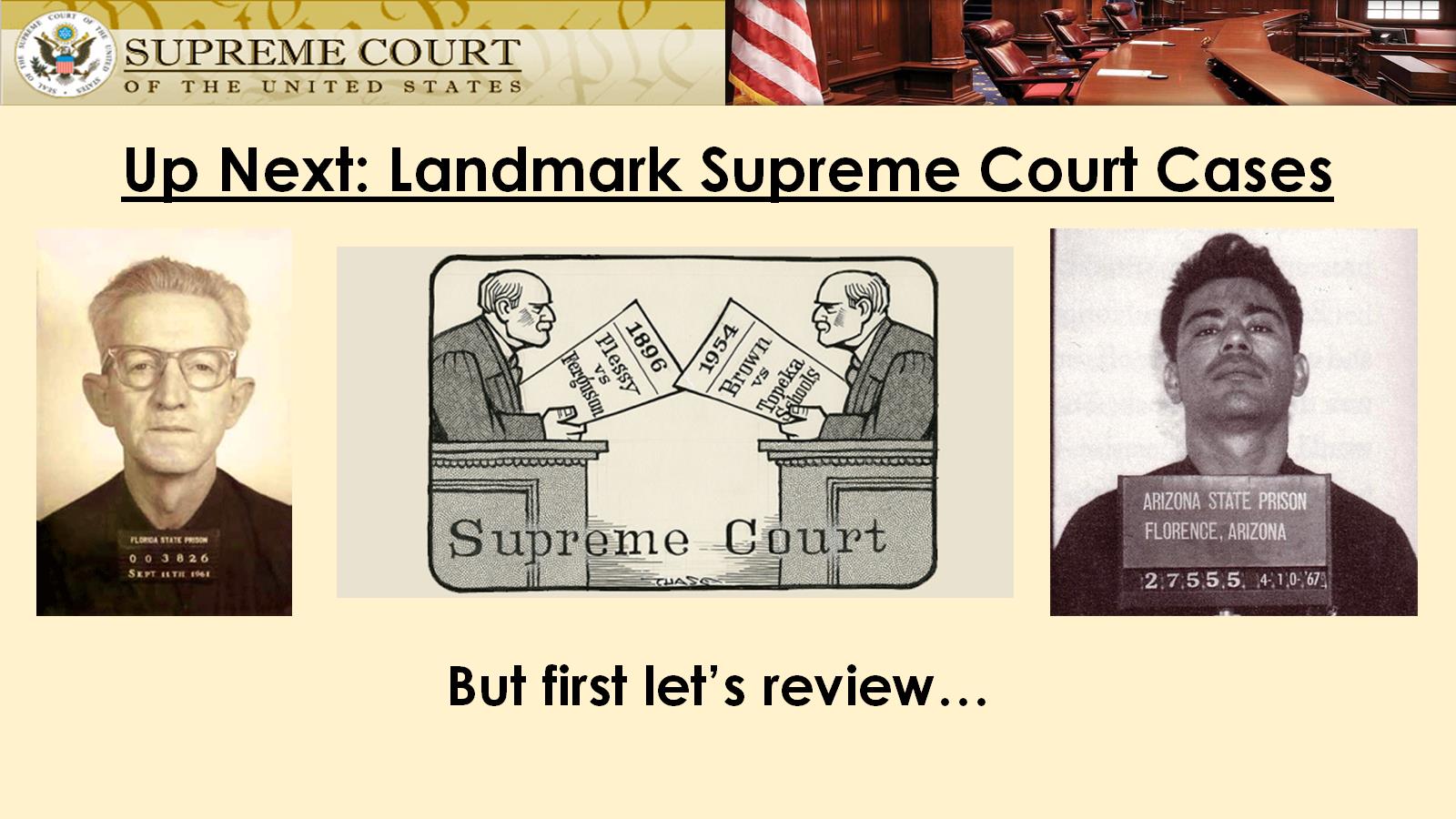 Up Next: Landmark Supreme Court Cases
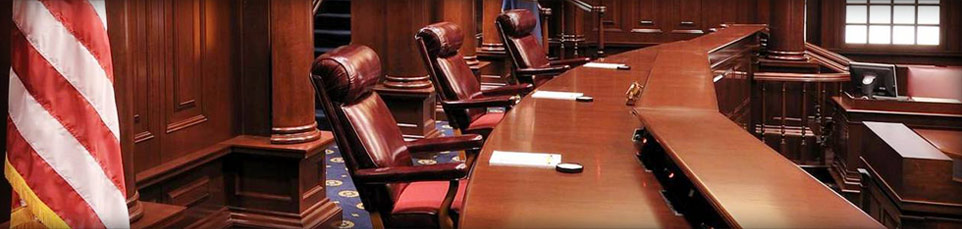 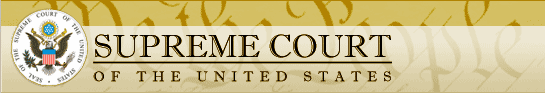 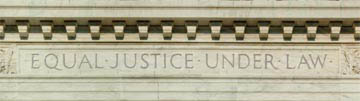 Review: Our nation’s court system is known as what branch?
The Judicial Branch
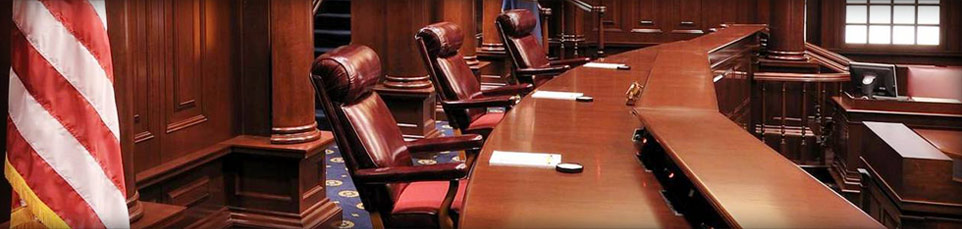 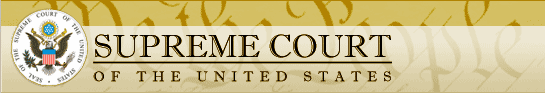 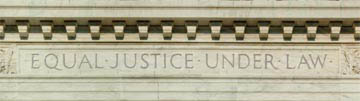 Review: What is the main job that the judicial branch has?
To interpret the law
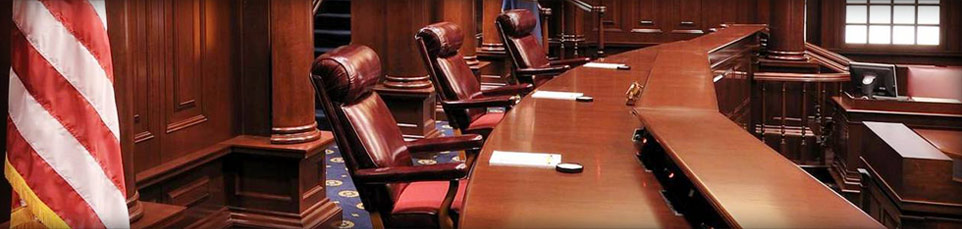 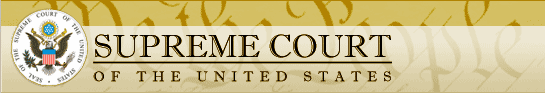 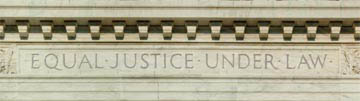 Review: What was the name the judicial branch under the Articles of Confederation?
Nothing – there was no judicial branch
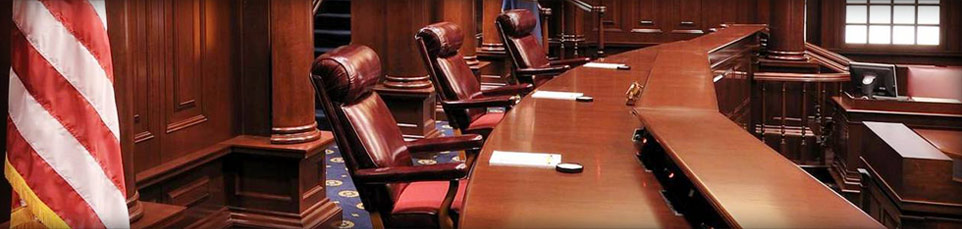 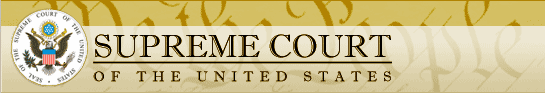 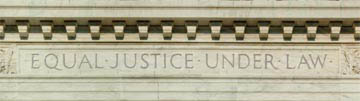 Review: What are the two types of trials?
Criminal & Civil
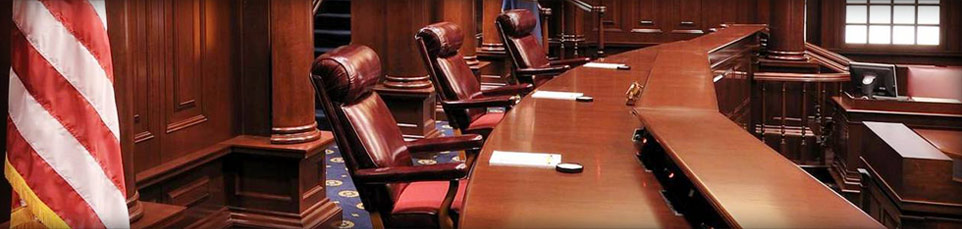 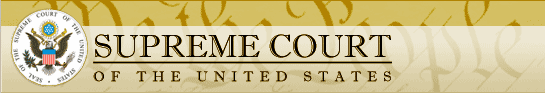 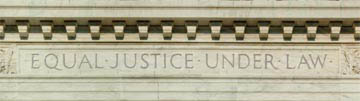 Review: What is the name of the group who decides the outcome of a trial?
Jury
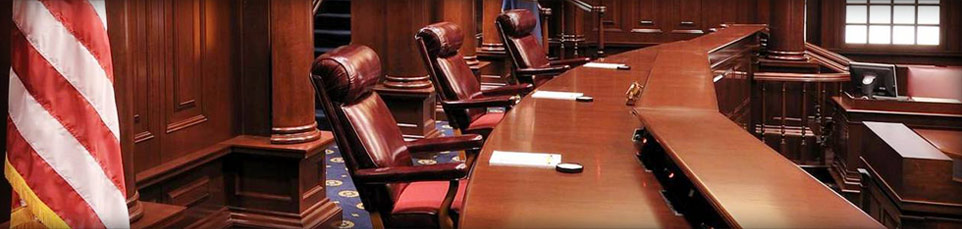 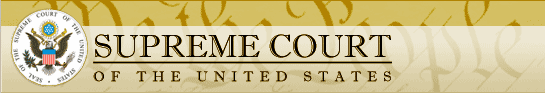 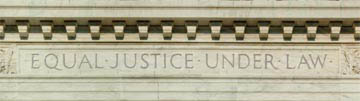 Review: What was the only court created by the Constitution?
The Supreme Court
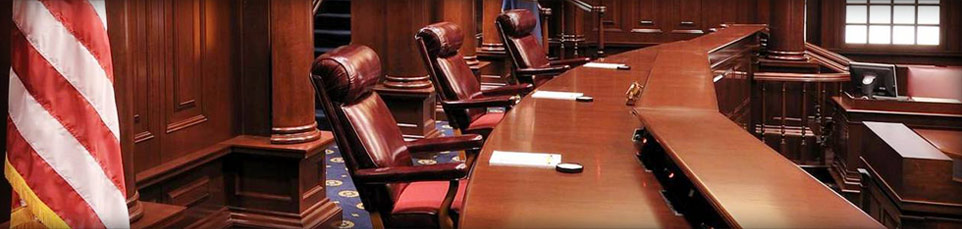 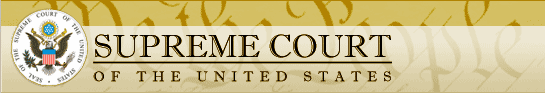 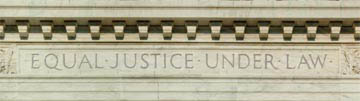 Review: America has a “dual court” system. What does that mean?
We have a federal (national) court system and state courts
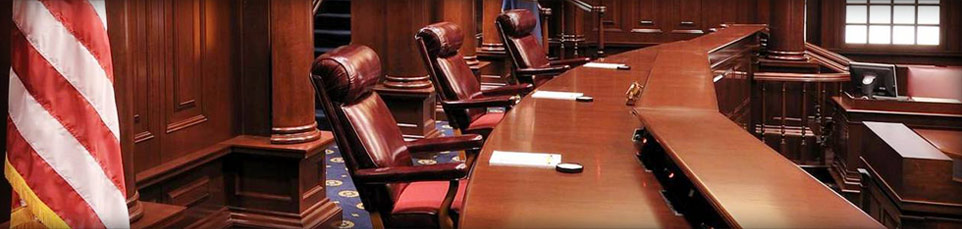 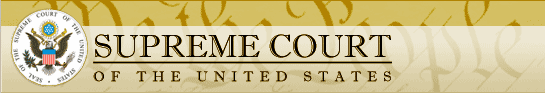 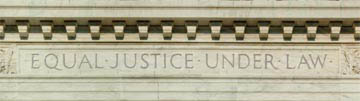 Review: How many levels are there in the federal & state courts?
Three
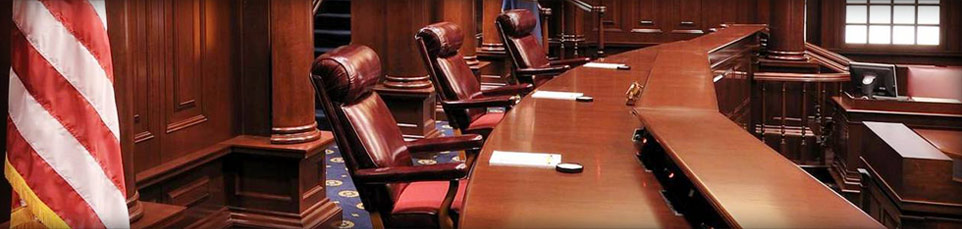 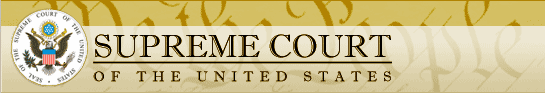 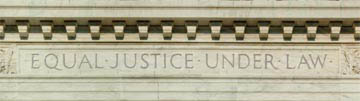 Review: When someone loses @ trial and wants another chance they file an _______?
Appeal
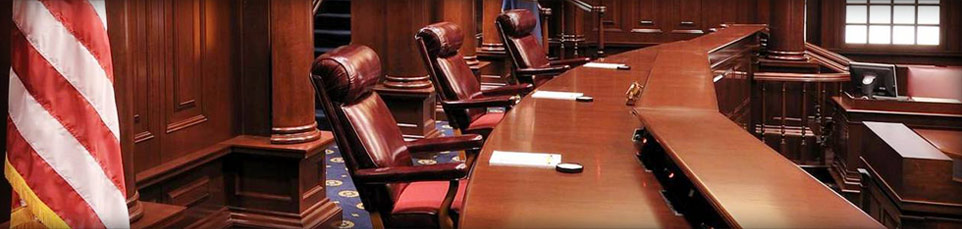 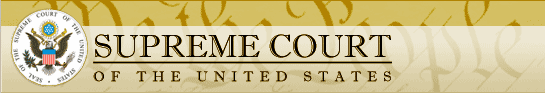 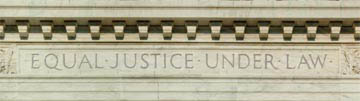 Review: The power to hear a court case is known as?
Jurisdiction
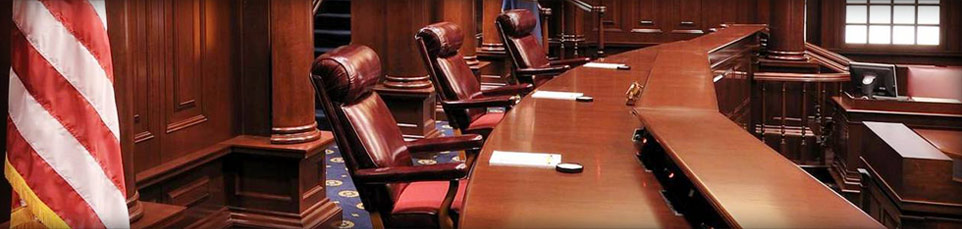 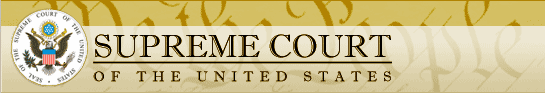 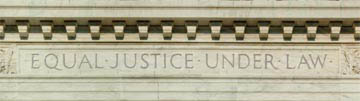 Review: The power to declare laws “unconstitutional” is known as?
Judicial Review
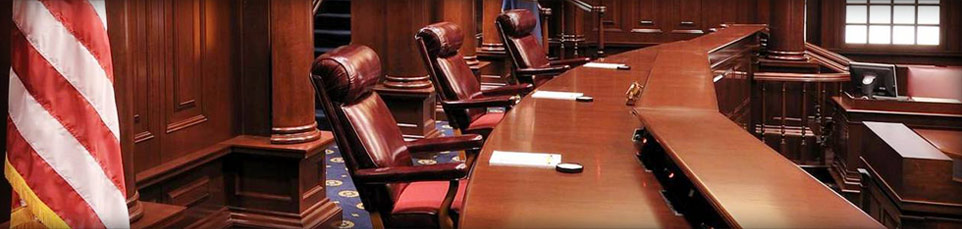 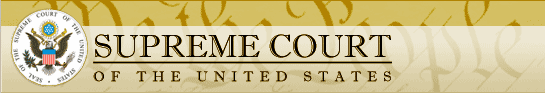 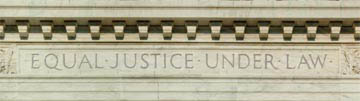 Review: What Supreme Court case established judicial review?
Marbury v. Madison
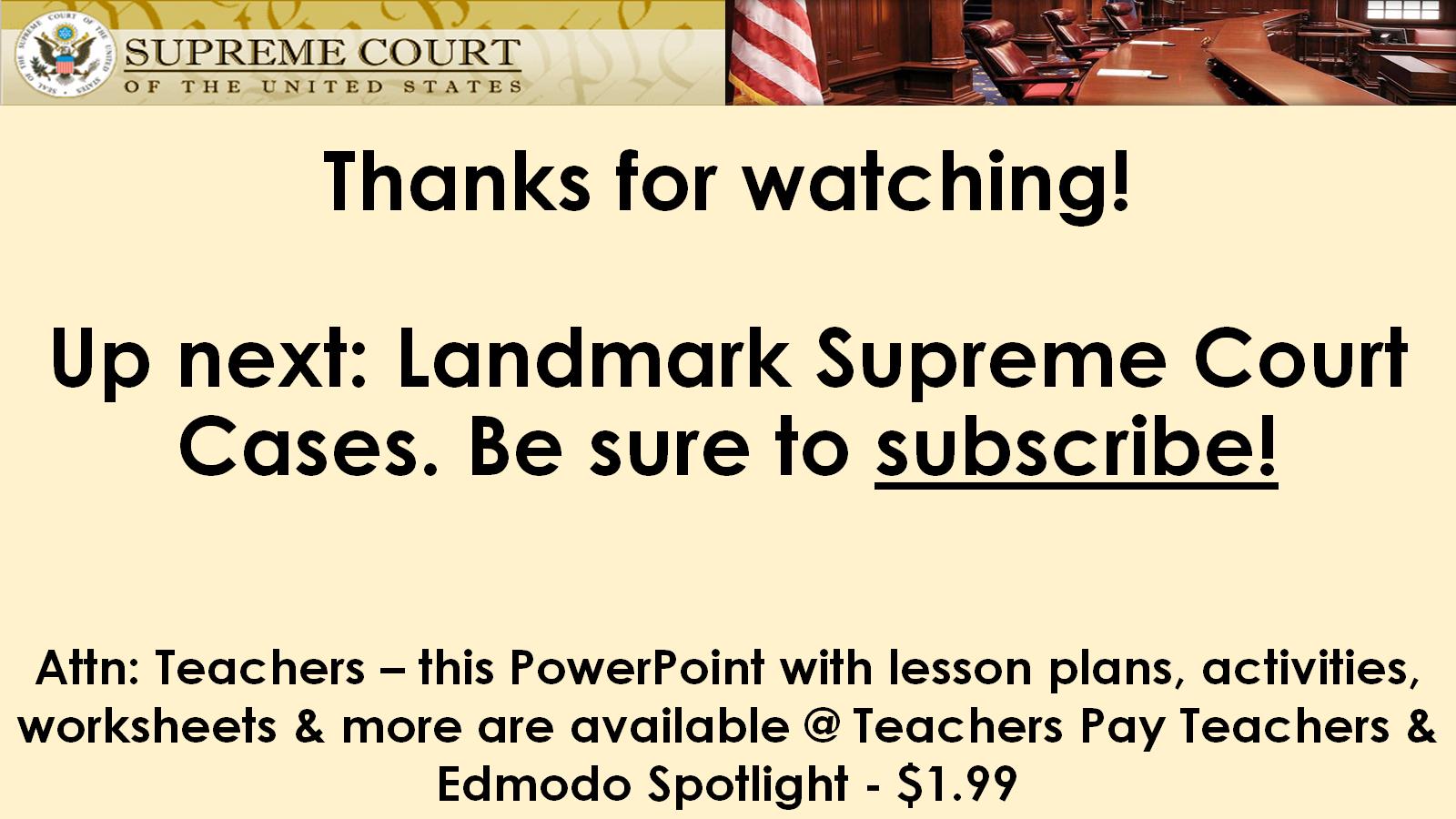 Thanks for watching!Up next: Landmark Supreme Court Cases. Be sure to subscribe!